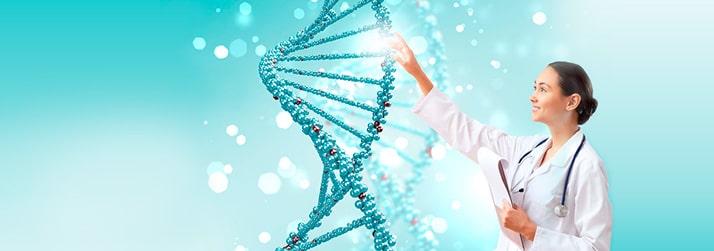 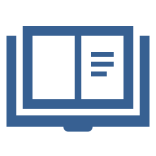 Escuela Nacional Colegio de Ciencias y HumanidadesDirección General Secretaria EstudiantilDepartamento de Psicopedagogía
Créditos
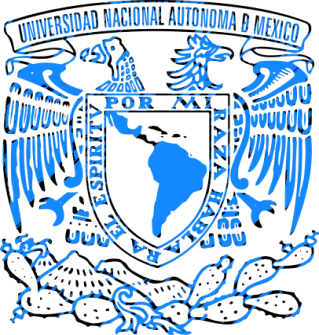 Guía sintetizada de las carreras de la unam
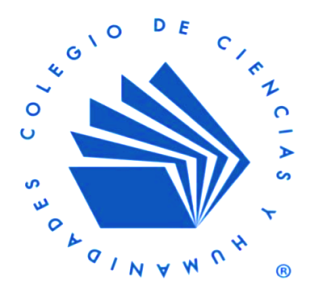 Área de las ciencias biológicas químicas y de la salud
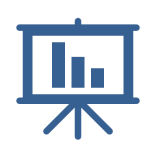 Inicio con la presentación
2021
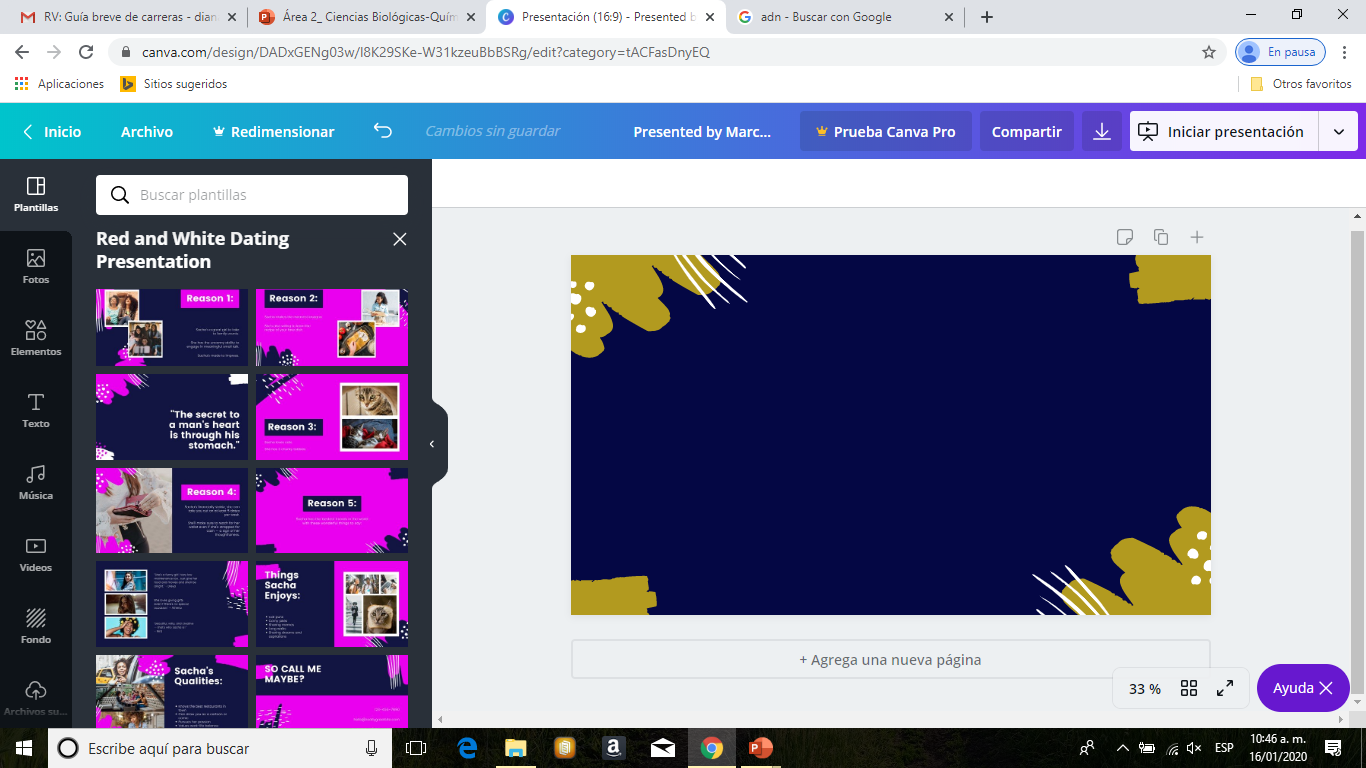 Presentación

Esta guía tiene como propósito brindarte como estudiante del CCH,  una panorámica  general de las licenciaturas que ofrece la Universidad Nacional Autónoma de México en sus diferentes sedes.​


Te  ofrecemos información de cada licenciatura, de las actividades, conocimientos y habilidades que se desarrollan durante la misma, además del campo de trabajo en el que te puedes desempeñar como profesionista.​


Algunas licenciaturas tienen prerrequisitos,  son de ingreso indirecto o se imparten en sedes foráneas de la UNAM, por lo que deberás consultar los requisitos adicionales de ingreso antes de hacer la elección. Además, si estás interesado en profundizar en los contenidos de alguna licenciatura y conocer  su plan de estudios, te recomendamos  consultar el siguiente enlace:​

http://oferta.unam.mx/

También puedes acudir al Departamento de Psicopedagogía del plantel a solicitar la orientación correspondiente.​
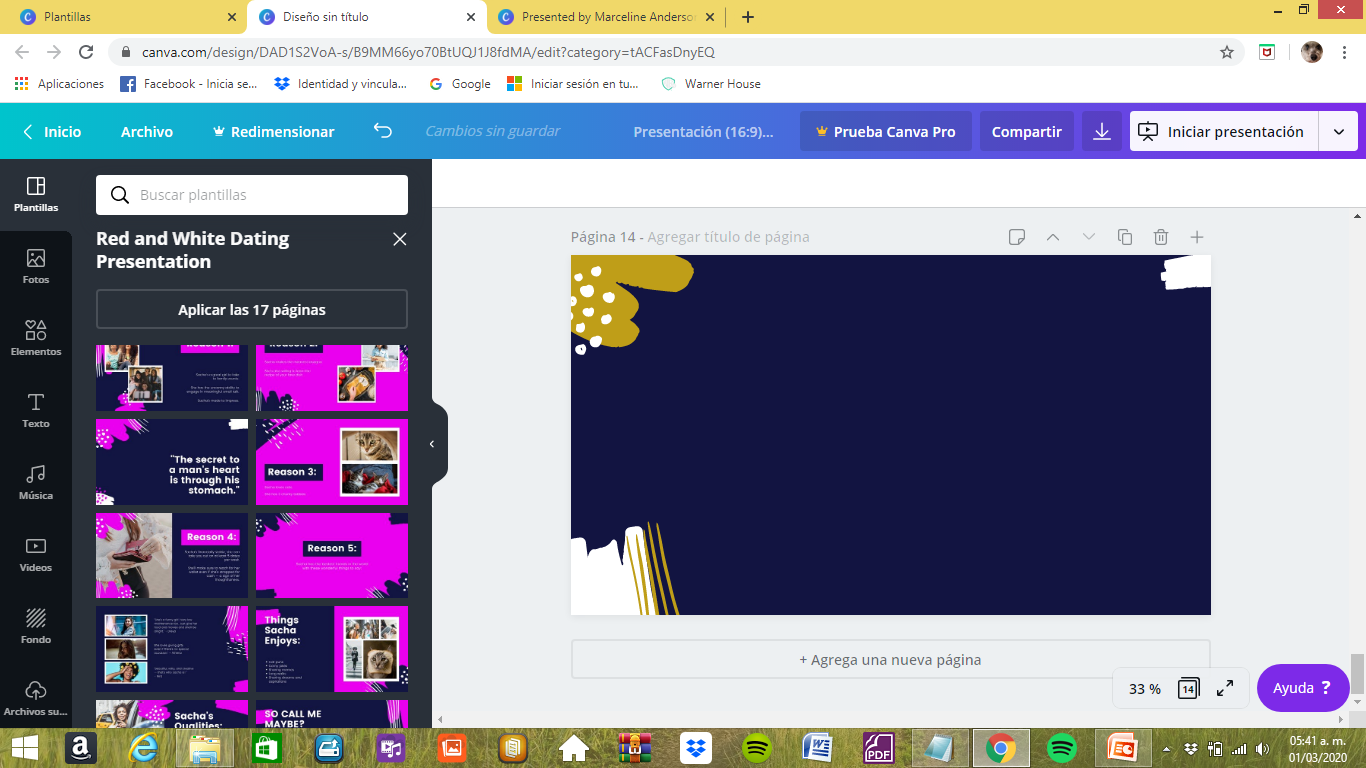 Biología

Bioquímica diagnóstica

Ciencia forense  

Ciencia agrogenómica  

Ciencias ambientales 

Ciencias Agroforestales 

Ciencia de la Nutrición Humana

Ciencias genómicas

Cirujano dentista

Ecología

Enfermería

Enfermería y obstetricia
Farmacia

Fisioterapia

Ingeniería agrícola

Ingeniería en alimentos

Investigación biomédica básica

Manejo sustentable de zonas costeras

Medicina, veterinaria y zootécnica

Médico cirujano

Neurociencias
Nutriología

Odontología

Optometría

Órtesis y Prótesis

Psicología  

Química

Química de alimentos

Química farmacéutico biológica

Química industrial
Área  de las Ciencias biológicas, químicas y de la salud​

Da clic en la carrera de tu interés ​
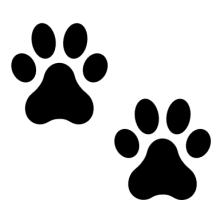 INICIO
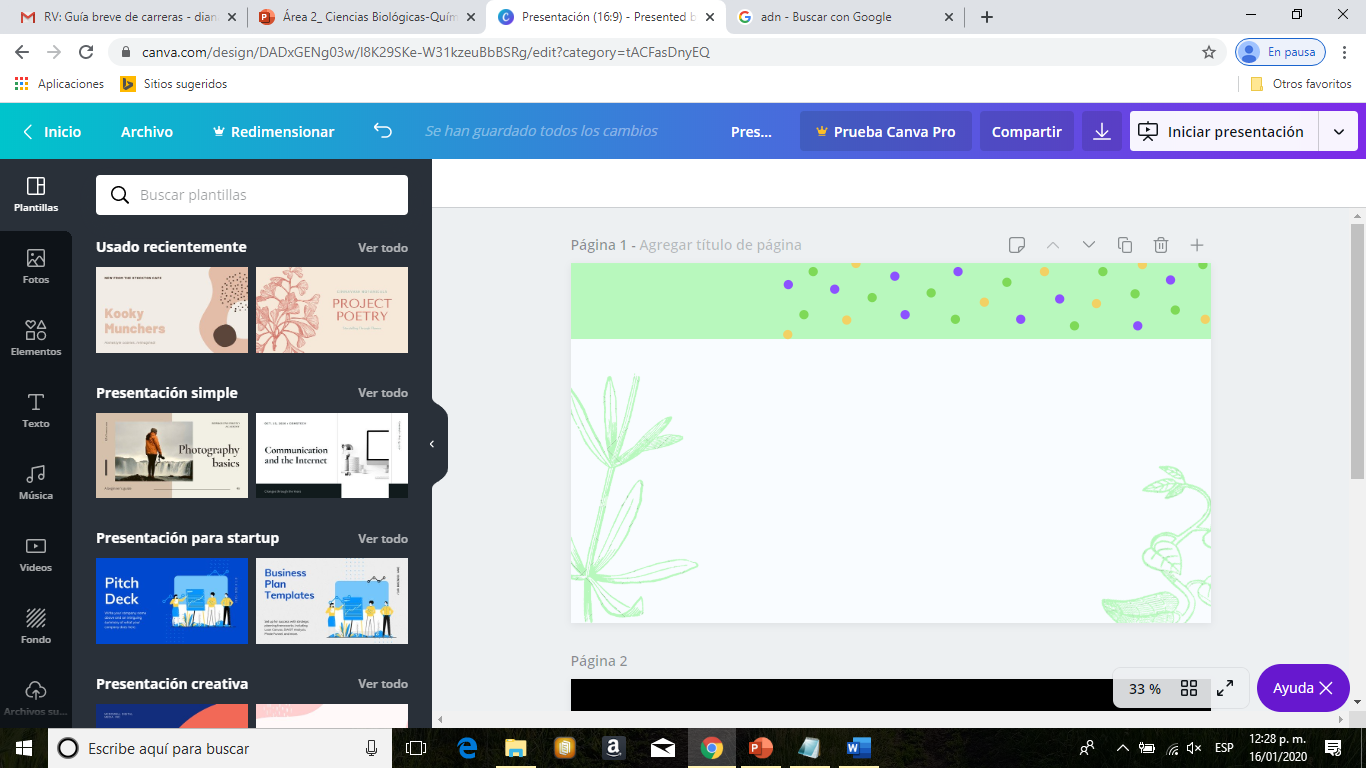 Biología
¿Qué es?
Es una carrera donde su principal objeto de estudio  son los seres vivos, de los cuales ve su comportamiento de manera integral, es decir desde el nivel molecular hasta como integrante de los ecosistemas, con el fin de conocer su estructura, su función, su  diversidad, origen y evolución, así como sus interrelaciones. ​
¿Qué hace?
Posee, genera, integra, aplica y comunica conocimientos para la comprensión y explicación de la estructura y funcionamiento de los sistemas biológicos con base en la teoría evolutiva. Su formación se encamina a la producción, conservación o restauración de estos sistemas. Además le permite tener una amplia visión para la toma de decisiones respecto al aprovechamiento y manejo sustentable de los recursos naturales.
¿​Dónde es su campo de trabajo?
Su actividad profesional se orienta a la generación de conocimiento (investigación); transmisión del conocimiento (docencia); difusión de la ciencia, investigaciones médicas en  epidemiología, toxicología genética, cáncer, medicina tradicional,  etc. Investigaciones industriales: alimentos, farmacéutica, impacto ambiental, diseño de parques, restauración de sitios, rehabilitación de ecosistemas, biotecnología.​
¿Dónde se estudia?

Facultad de Ciencias

Facultad de Estudios Superiores Iztacala

Facultad de Estudios Superiores Zaragoza
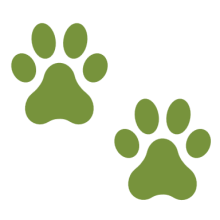 INICIO
Bioquímica diagnóstica
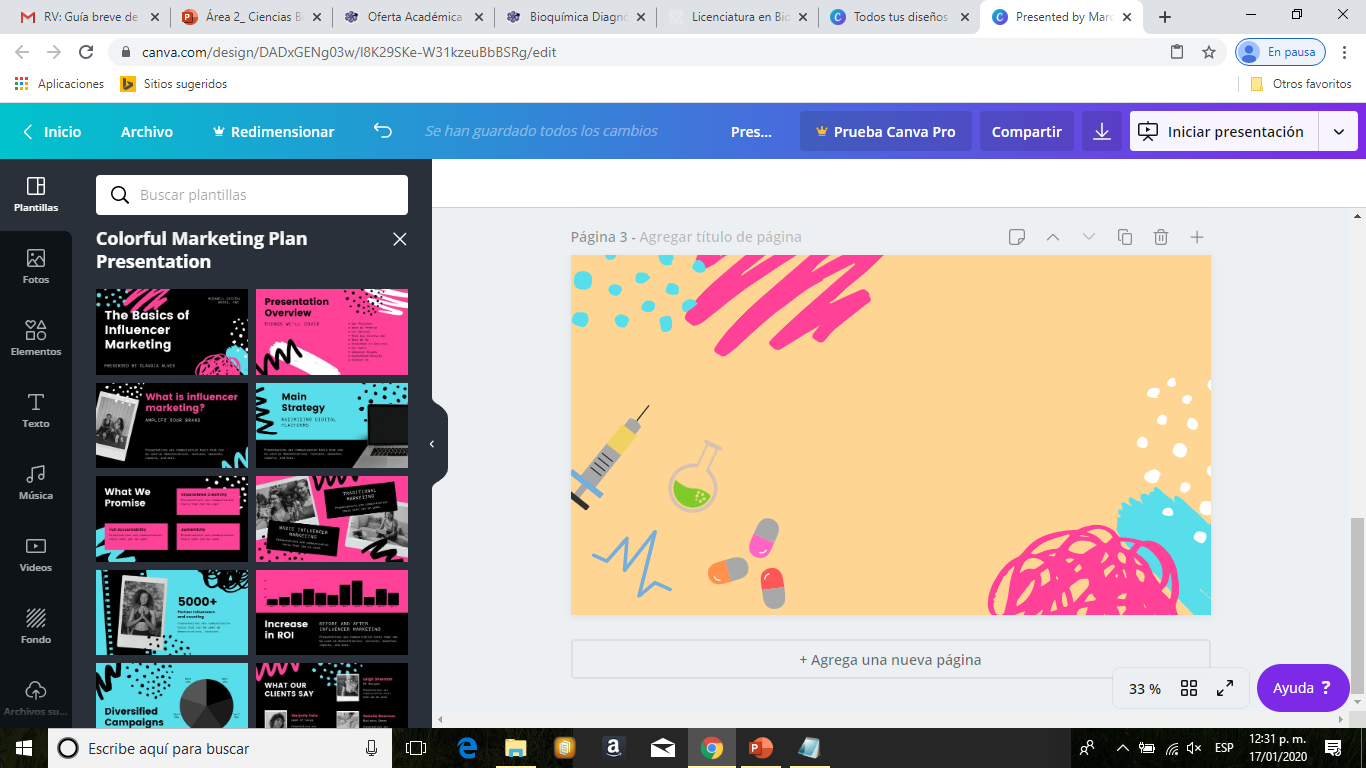 ¿Qué es? ​
​
Dentro de esta licenciatura el alumnado manejará instrumentos de laboratorio y sustancias con la finalidad de diagnosticar, prevenir, controlar y tratar enfermedades.
¿Qué hace? ​

​
Profesionista que posee los conocimientos para realizar los procedimientos, técnicas e interpretación de las investigaciones químicas, inmunológicas, microbiológicas y genéticas (entre otras), procedentes de seres humanos y animales. Así mismo utilizará sustancias y técnicas para diagnosticar, prevenir y atacar las causas de intoxicaciones o epidemias que afectan a una comunidad, de igual forma es responsable de la producción y el control de la calidad de sueros y vacunas.
¿Dónde es su campo de trabajo?

Principalmente en el sector de salud; en hospitales, clínicas, laboratorios de diagnóstico públicos y privados (IMSS, SSA, ISSSTE, PEMEX, etc.)
¿Dónde se estudia?

Facultad de Estudios Superiores Cuautitlán
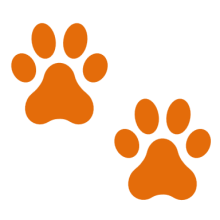 INICIO
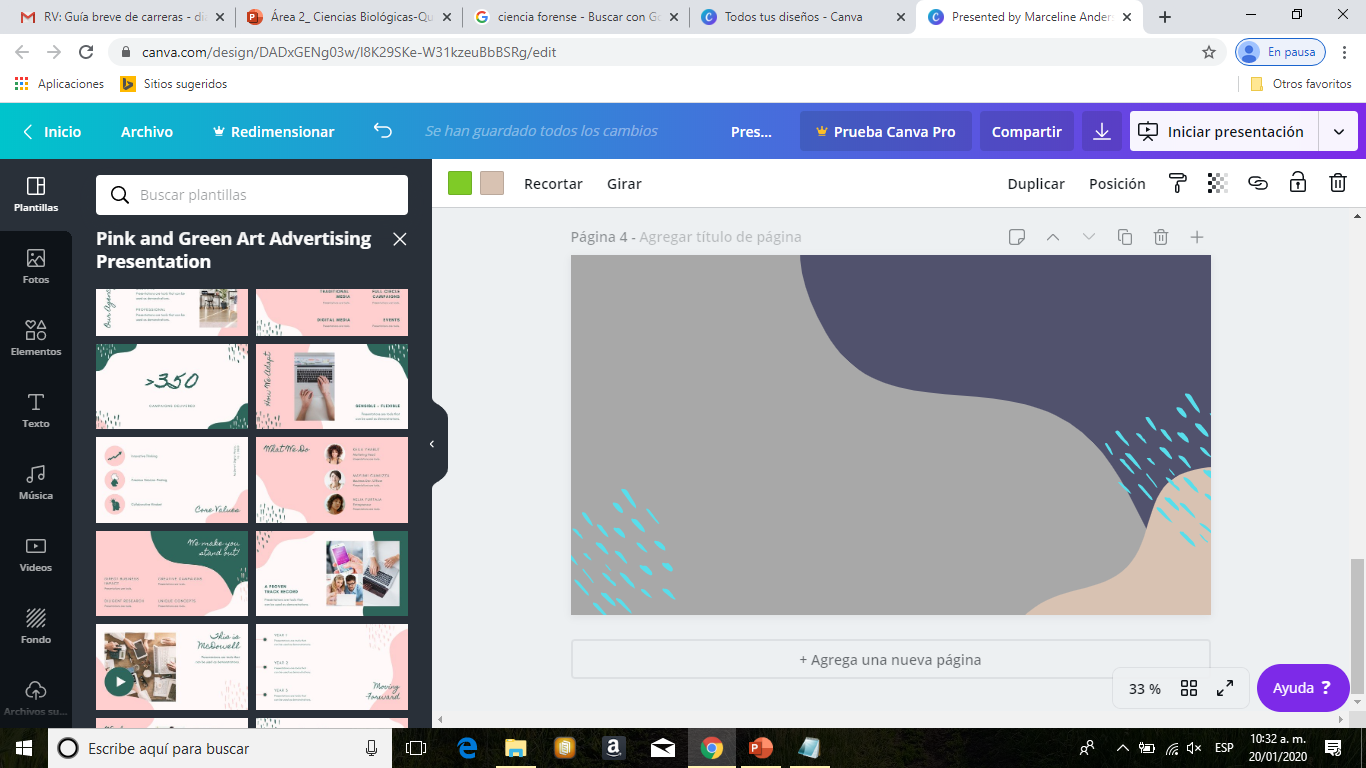 Ciencia forense
IMPORTANTE

Carrera de ingreso indirecto​
Carrera de alta demanda
¿Qué es?

Es una licenciatura que tiene como objetivo coordinar, dirigir y realizar la investigación científica de un hecho delictuoso, de igual forma integra los resultados periciales con base en la cadena de custodia, fundamento científico y jurídico, actitud ética y visión multi e interdisciplinaria, para contribuir en la procuración y administración de la justicia y prevenir el delito. ​
¿Qué hace? ​

​El y la profesionista debe fundamentar y argumentar dictamentes y conclusiones en los procesos judiciales a través de la identificación, ubicación, fijación, levantamiento, embalaje, etiquetado y llenado del formato de la cadena de custodia
¿Dónde es su campo de trabajo?

Su campo de acción es amplio pero algunos ejemplos de su función es cercana al Ministerios Público, Fiscal, Juez y autoridad competente, Poder Judicial, Legislativo y Federal, otras oportunidades del ámbito laboral son la docencia y la Investigación.
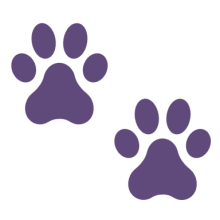 ¿Dónde se estudia?

Facultad de Medicina
INICIO
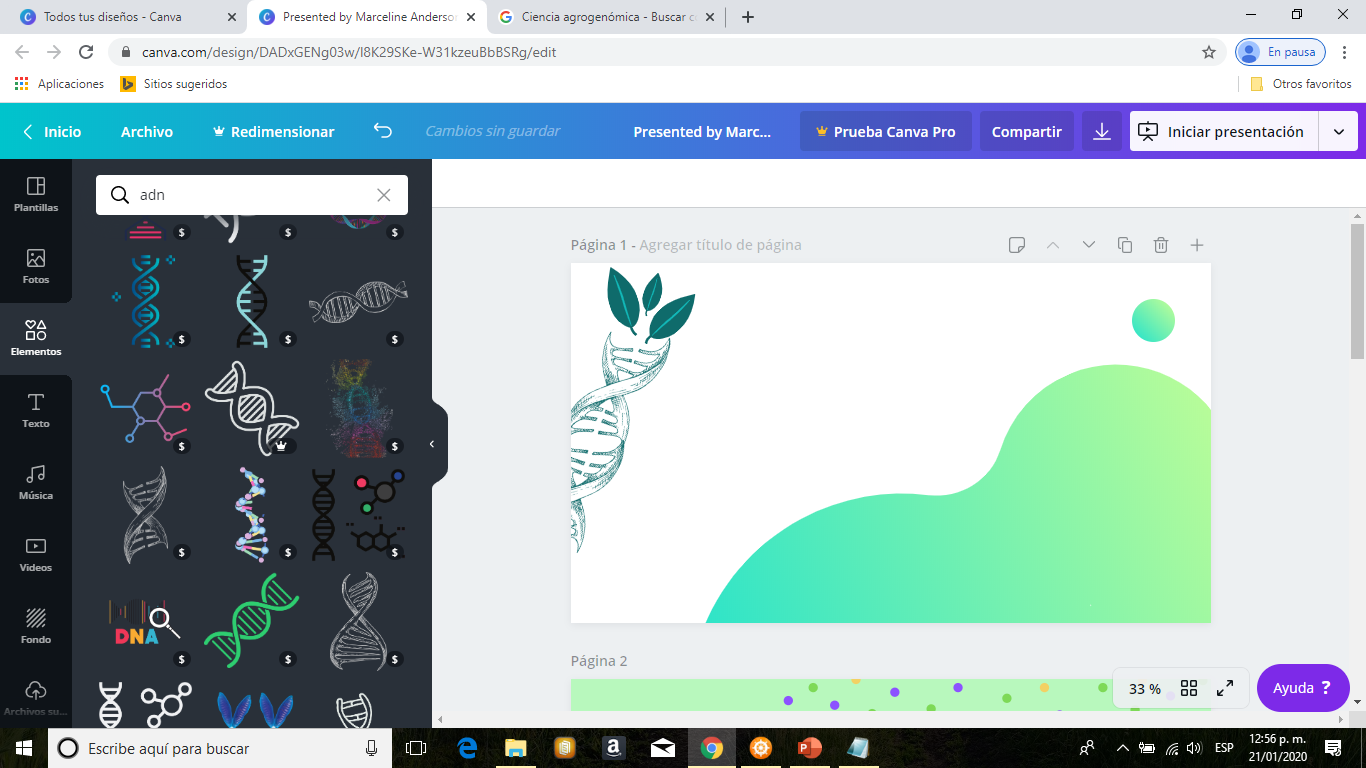 Ciencia agrogenómica
¿Qué es? ​

Es una ciencia nueva que nace a partir de la necesidad de entender y estudiar la información que se ha generado por la reciente secuenciación masiva de genomas, ya sean completos o parciales, aunado a los nuevos conocimientos moleculares de diferentes organismos. En el área agropecuaria, la genómica amplía las posibilidades para producir plantas y animales con características de interés que incrementen la producción de alimentos, mejoren los valores nutritivos de éstos y disminuyan la pérdida de cultivos y ganado por patógenos o factores climáticos.
¿Dónde es su campo de trabajo?

Puede integrarse directamente al mercado laboral incorporándose a empresas biotecnológicas, o bien, crear sus propias empresas, trabajar en patentes y en consultoría a industrias y organizaciones gubernamentales.
¿Qué hace?​

 Esta  licenciatura  combina las áreas de las ciencias agrícolas con las genómicas desde un enfoque científico y con la clara visión de formar profesionales capaces de identificar y resolver problemas de producción de alimentos y, al mismo tiempo, proteger el medio ambiente.
IMPORTANTE

Carrera de ingreso indirecto​
Carrera de alta demanda
¿Dónde se estudia?

Escuela Nacional de Estudios Superiores Unidad León, Guanajuato
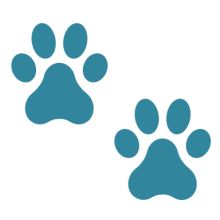 INICIO
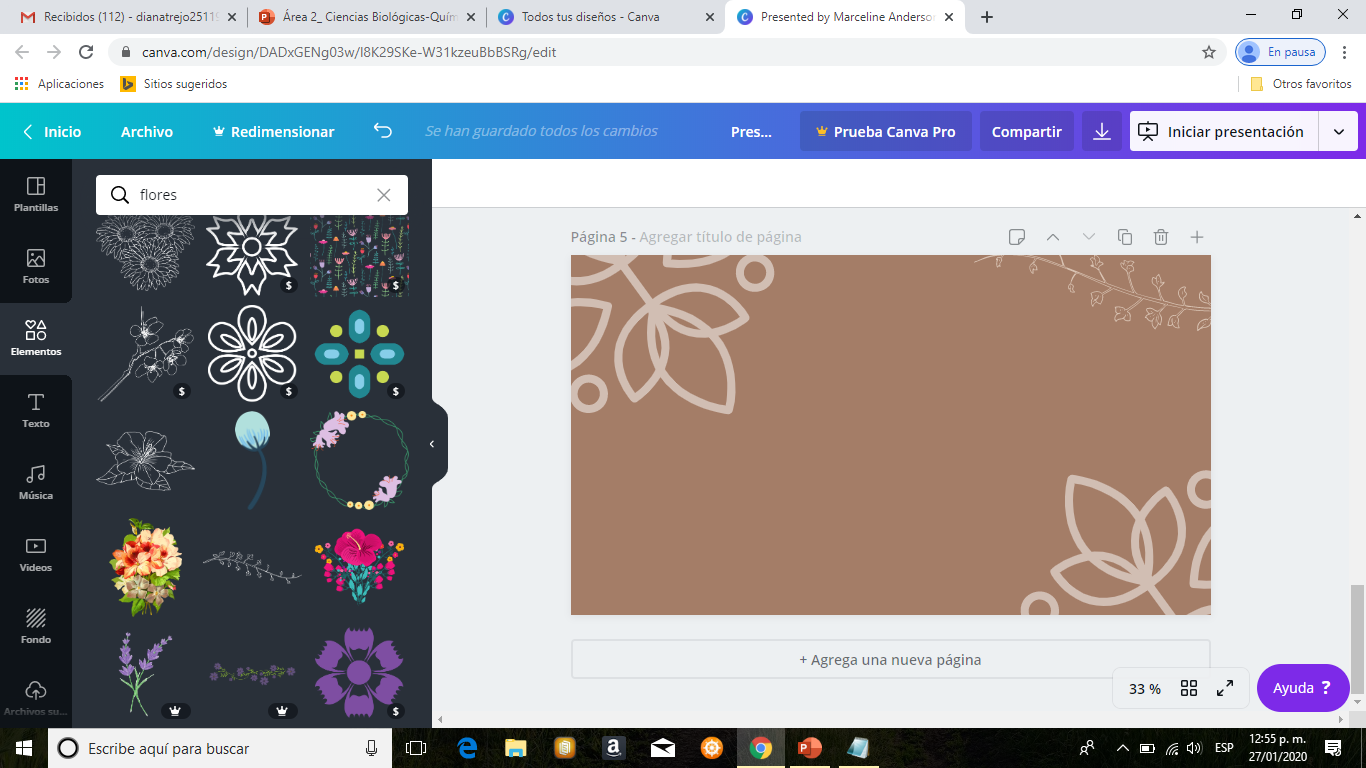 ¿Qué es? ​

Es una licenciatura con bases solidas en Ciencias Naturales donde integra conocimientos teóricos, técnicos, metodológicos, instrumentales y de equipo con el fin de identificar, analizar y resolver problemas ambientales relacionados con el manejo de ecosistemas y de paisajes.
¿Qué hace?​
​
El y la profesionista está capacitado para comprender, analizar y sistematizar la literatura científica y técnica en  Ciencias Ambientales,  en sus aspectos naturales como sociales, realizar proyectos de investigación básica, aplicada y tecnológica,  manejo de ecosistemas, sus recursos y servicios.
¿Dónde es su campo de trabajo?

* Educación ambiental.
* Gestión ambiental en la administración.
* Gestión del medio natural.
* Tecnología ambiental para industrias.
* Sistemas de gestión de la calidad y medio ambiente.
* Consultoría y evaluación de impacto ambiental.
IMPORTANTE

Carrera de alta demanda
Ciencia ambientales
¿Dónde se estudia?

Escuela Nacional de Estudios Superiores, Unidad Morelia, Michoacán​

Escuela Nacional de Estudios Superiores, Unidad Mérida, Yucatán​
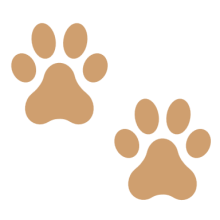 INICIO
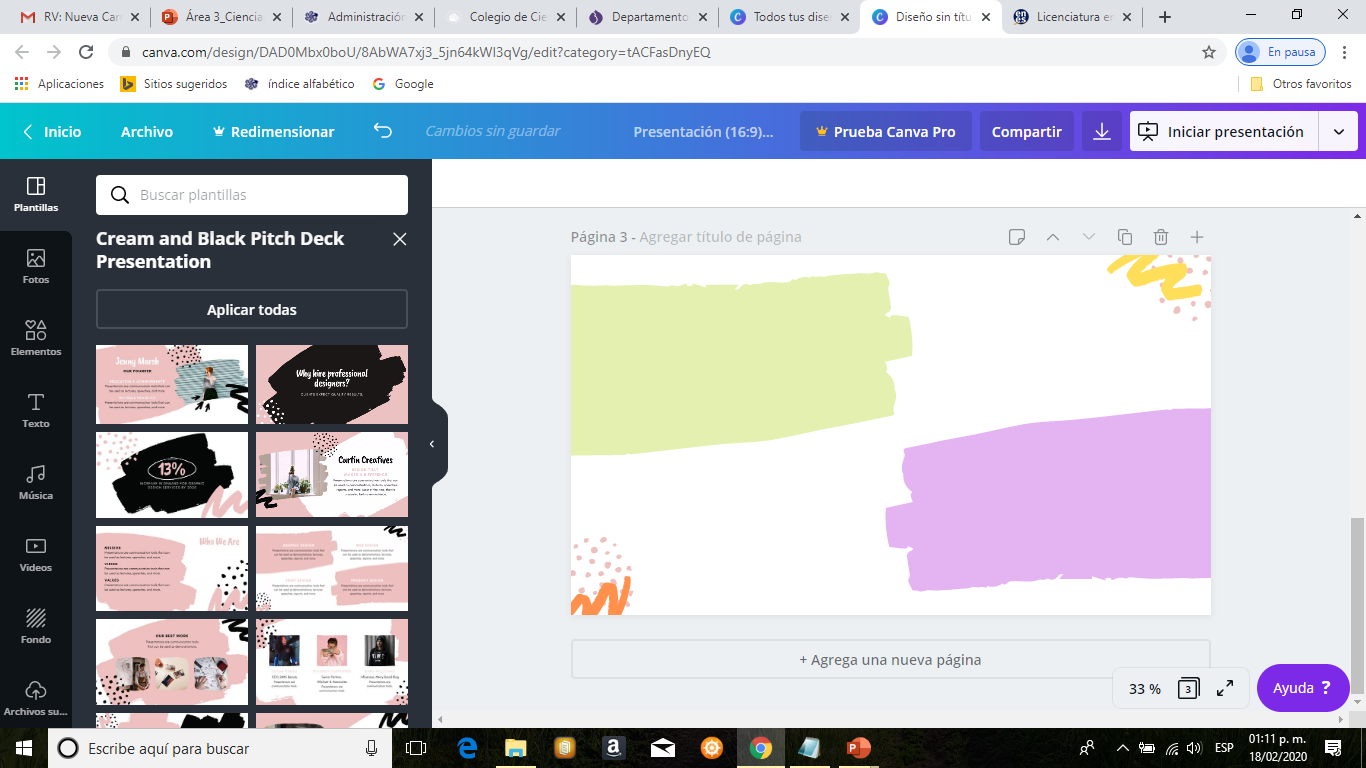 Ciencias Agroforestales
¿Qué es? ​

Es una licenciatura que busca dar respuesta a los contextos, los retos y las demandas ecológicas, ambientales y sociales que se enfrentan en el país y en el mundo. Esta carrera brinda una formación integral que contempla habilidades y conocimientos que permitirán a sus egresados proponer y aplicar propuestas que incidan en los ámbitos agrícola, forestal, ambiental y social.
¿Qué hace?​
​
El alumnado se formarán en los campos de conocimiento de las ciencias biológicas, las ciencias de la tierra, ciencias agrícolas y forestales, además de las bases sociales y humanísticas para participar en el planteamiento, análisis y solución de los problemas que se les presenten en ambientes agrícolas, forestales y agroforestales.
¿Dónde es su campo de trabajo?

• Instituciones de investigación y de educación superior.
• El manejo agroforestal.
• Las industrias forestales alimentarias tanto públicas como del sector privado.
• Instituciones gubernamentales y
• Organizaciones no gubernamentales.
¿Dónde se estudia?

Escuela Nacional de Estudios Superiores Unidad Morelia
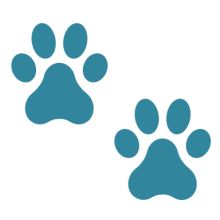 INICIO
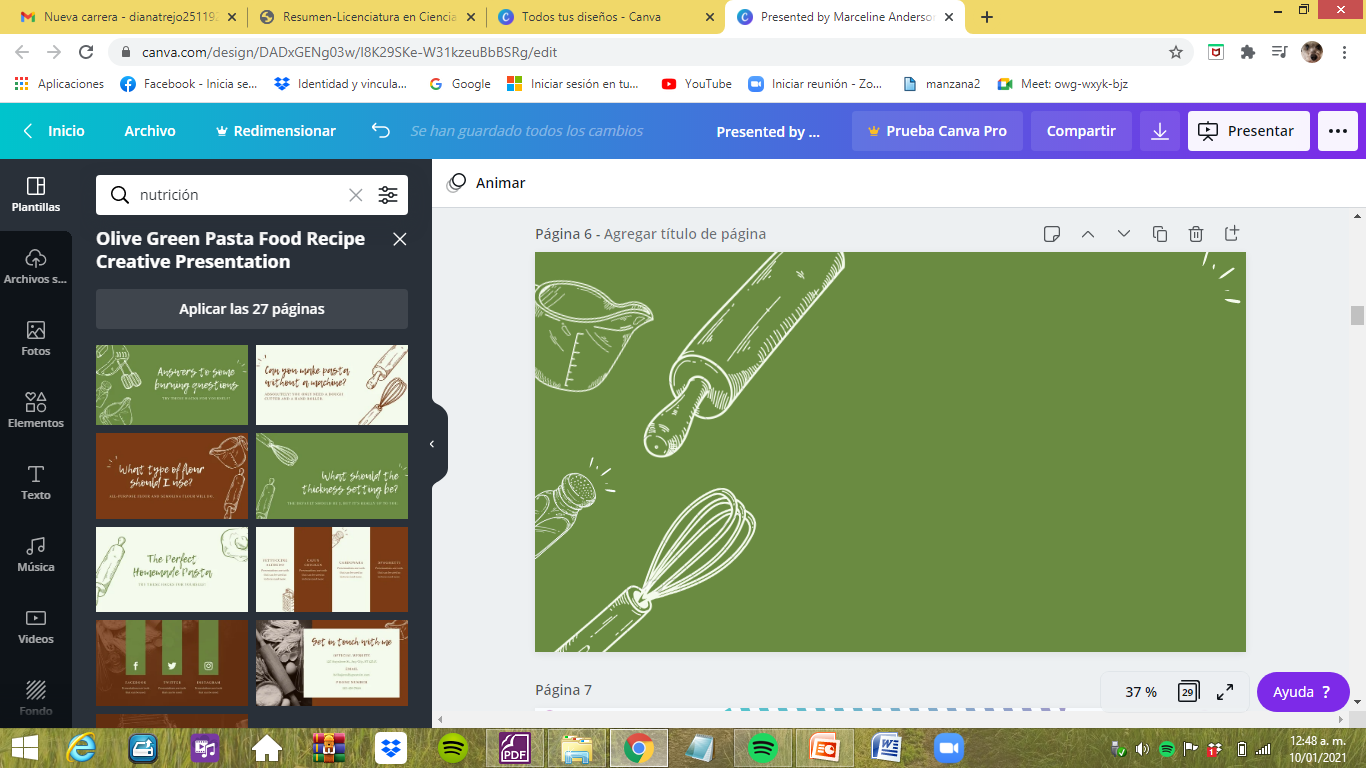 Ciencia de la Nutrición Humana
¿Qué es?
Es una licenciatura que se centra en la atención y prevención de la salud relacionada con la alimentación y nutrición en los niveles individual y colectivo.
¿Qué hace?
Formar  profesionistas en  Ciencia  de  la  Nutrición  Humana  competentes,  capaces  de  integrar  y  aplicar  el conocimiento científico, clínico y social, con base en los diagnósticos, la vigilancia, la orientación, la educación  y la  investigación alimentaria desde  un  enfoque  interdisciplinario,  a  fin  de  atender  los problemas de salud relacionados con la alimentación en los niveles individual y colectivo, con valores y principios éticos,  que  les  permitan  ser  agentes  de  cambio  y  contribuir  al  mejoramiento  de  la  salud  local,  nacional  e internacional.
¿Dónde es su campo de Trabajo?

Puede desempeñarse en múltiples entornos profesionales como instituciones públicas y privadas, organizaciones de  la sociedad civil, práctica privada, docencia, investigadores y organismos  internacionales.
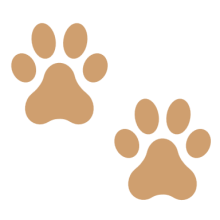 ¿Dónde se estudia?
Facultad de Medicina
INICIO
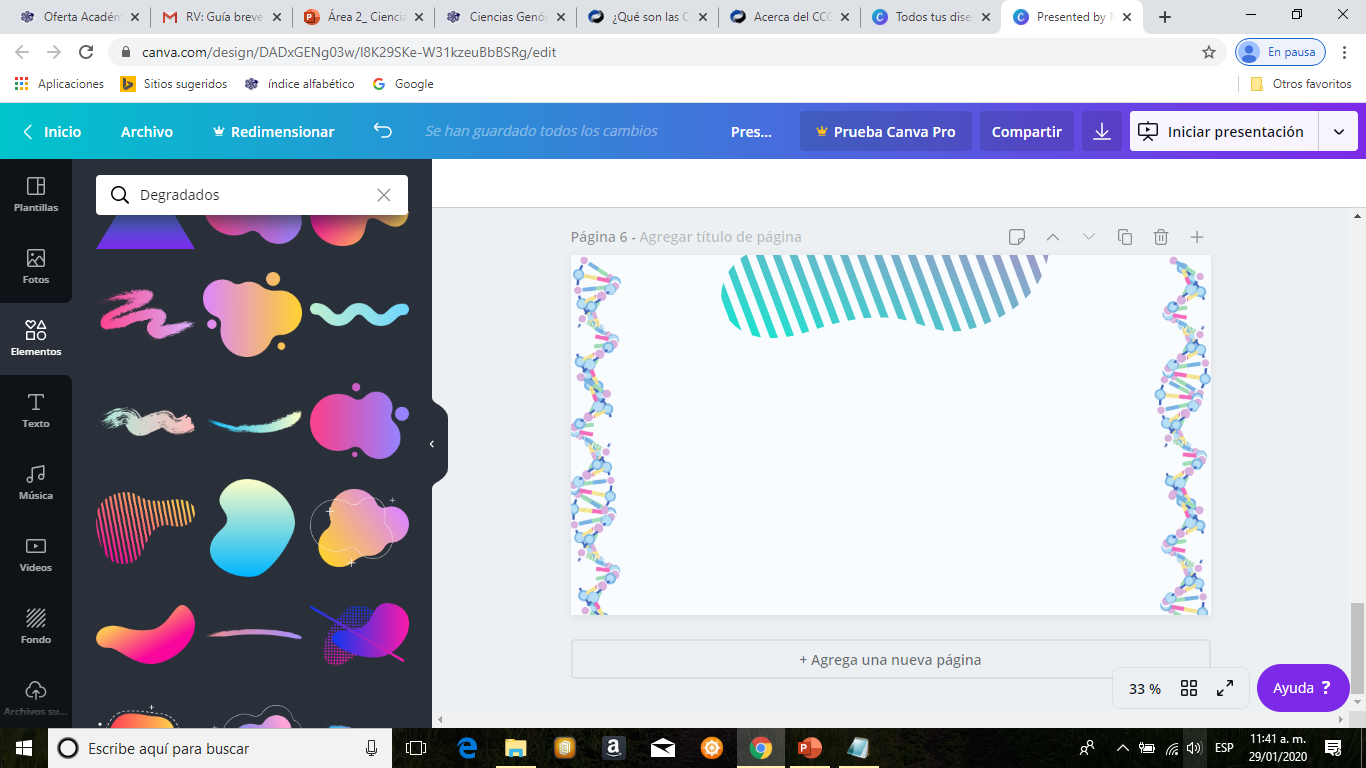 Ciencia genómicas
¿Qué es? ​

Es una ciencia cuyo objetivo se centra en estudio del genoma, la secuencia del ADN de un organismo (bacteria, planta o animal), incluyendo la bioinformática, la genómica funcional y la genómica evolutiva.
¿Dónde se estudia?

Centro de Ciencias Genómicas en Cuernavaca, Morelos​

Escuela Nacional de Estudios Superiores, Unidad Juriquilla, Querétaro​
¿Qué hace?

Contribuirá con el avance del conocimiento científico y tecnológico en Ciencias Genómicas.
Tendrá habilidades con relación a la integración de las distintas disciplinas, al planteamiento de problemas genómicos complejos y a la participación en su solución.
El egresado habrá desarrollado una actitud crítica y fundamentada con relación a las implicaciones éticas, sociales y legales de las ciencias genómicas.
IMPORTANTE

Carrera de ingreso indirecto​

Carrera de alta demanda
¿Dónde es su campo de trabajo?

En instituciones de investigación y de educación superior (públicas o privadas), en el sector público, en diferentes secretarías de Estado (particularmente en los sectores Salud, Agropecuario, Ambiental y Energético); así como en el privado, en industrias de bioinformática, genómica o biotecnología farmacéutica, agropecuaria, alimentaria, entre otras.
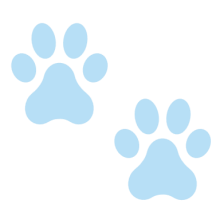 INICIO
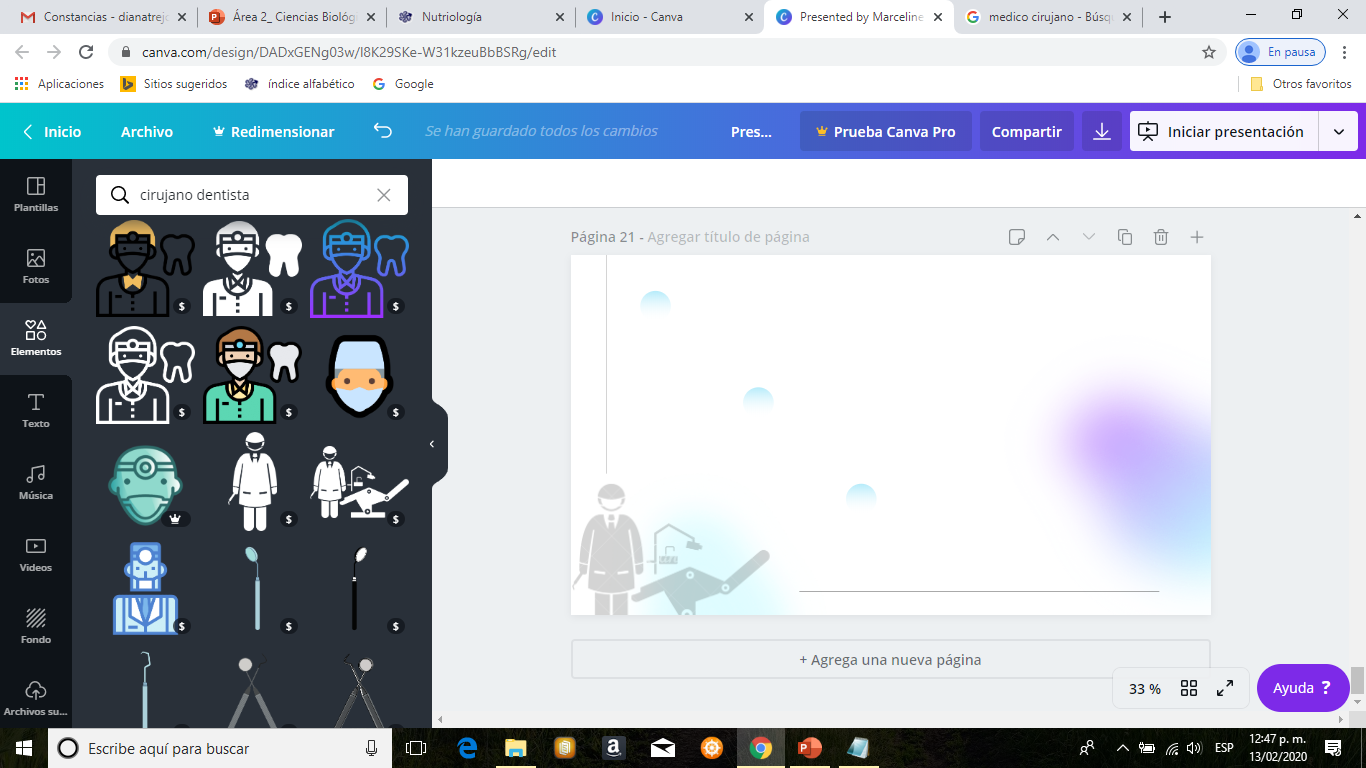 ¿Qué es?
 ​
Dentro de esta licenciatura se desea formar profesionistas capaces de prevenir y resolver las necesidades de salud bucodental de la población, atendiendo problemas como caries, enfermedades periodontales (tejidos de sostén del diente), malposiciones dentarias, alteraciones de la articulación temporomandibular, cáncer bucal y malformaciones de labio y paladar.
¿Qué hace?

Emitir un diagnóstico integral e instituir un plan de tratamiento completo, atendiendo todas las fases que implica una práctica profesional responsable y humanística, bajo una concepción amplia del proceso de salud-enfermedad, y aplicando todas las áreas de la odontología
¿Dónde es su campo de trabajo?

Básicamente en el ejercicio privado de la profesión, donde pondrá sus conocimientos como labores de higienistas orales y de laboratoristas dentales.
¿Dónde se estudia?

Facultad de Odontología

Facultad de Estudios Superiores Iztacala

Facultad de Estudios Superiores Zaragoza
Cirujano Dentista
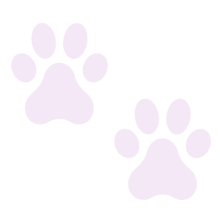 INICIO
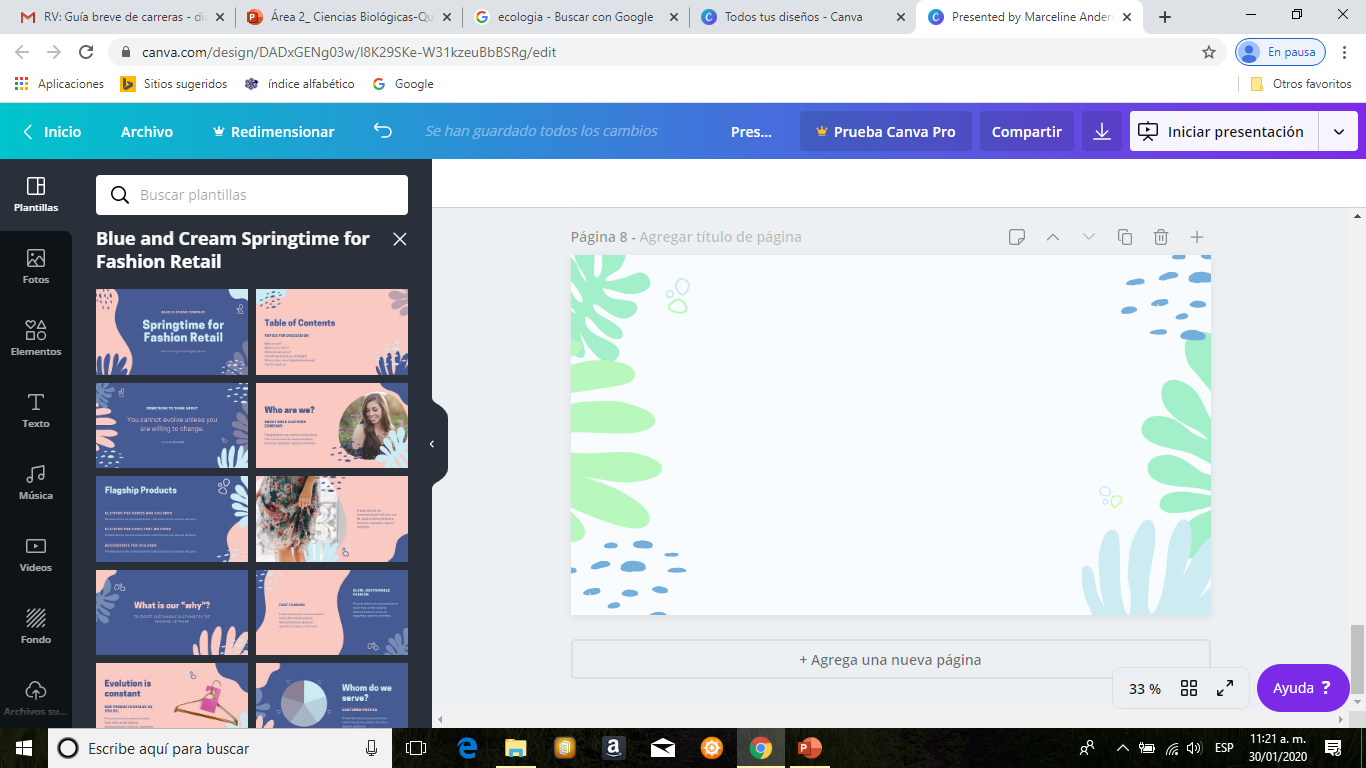 Ecología
¿Qué hace?

Contribuyen a preservar los ecosistemas naturales y sus componentes, además identifican los problemas en su campo, aporta soluciones, toman decisiones sobre diferentes estrategias, participan en la organización de proyectos y se vincula con instituciones del sector académico.
¿Qué es?
 ​
Dicha licenciatura forma profesionales para contribuir a la solución de problemas actuales en el área de la Ecología, con la función de entender el funcionamiento de los ecosistemas naturales desde sus componentes individuales hasta la complejidad de sus interacciones, es decir a las especies y su interacción en ellos.
¿Dónde se estudia?

 Escuela Nacional de Estudios Superiores, Unidad Morelia, Michoacán​
¿Dónde es su campo de trabajo?

Universidades
los centros e institutos de investigación
organizaciones y entidades gubernamentales
Secretaría de Medio Ambiente y Recursos Naturales
comisiones federales que trabajan los temas de áreas naturales protegidas, forestales, biodiversidad, cambio climático, agua, desastres naturales, recursos genéticos y afines
IMPORTANTE

Carrera de ingreso indirecto​

Carrera de alta demanda
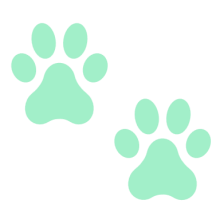 INICIO
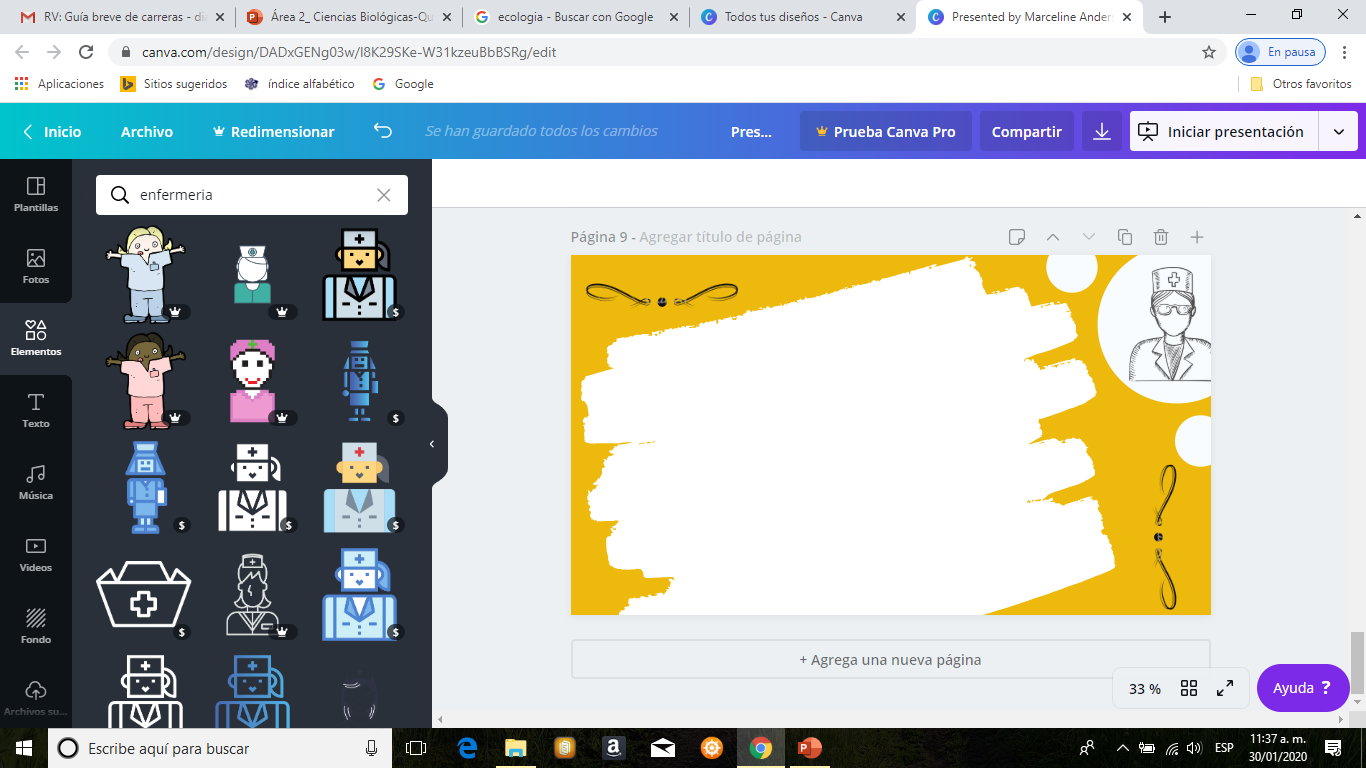 Enfermería
¿Dónde lo hace? ​

Puede desempeñarse en diversas instituciones como hospitales, clínicas, centros de salud y de asistencia social, empresas, fábricas e instituciones educativas, tanto en el sector público como en el privado.
¿Qué es?

La licenciatura desde una mirada práctica se centra en la salud individual y colectiva, contribuyendo a tomar decisiones para la resolución de problemas de salud en áreas institucionales, comunitarias o de manera independiente.
¿Qué hace?​

A nivel asistencial: cuidado de la salud de personas sanas o enfermas.​
Educativo: fomento y promoción de la salud integral de los individuos y grupos.​
Obstetricia: control de la mujer antes, durante y después del parto y en el control del niño sano en sus diferentes etapas de crecimiento y desarrollo.​
Administrativas: gestión de recursos humanos y materiales.​
Investigación: puede ser en el ámbito clínico y comunitario.
¿Dónde se estudia?

Escuela Nacional de Enfermería y Obstetricia

Facultad de Estudios Superiores Iztacala

Facultad de Estudios Superiores Zaragoza, Campus III, Tlaxcala
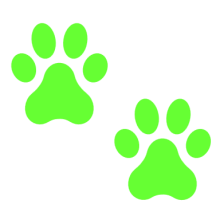 IMPORTANTE

Carrera de alta demanda
INICIO
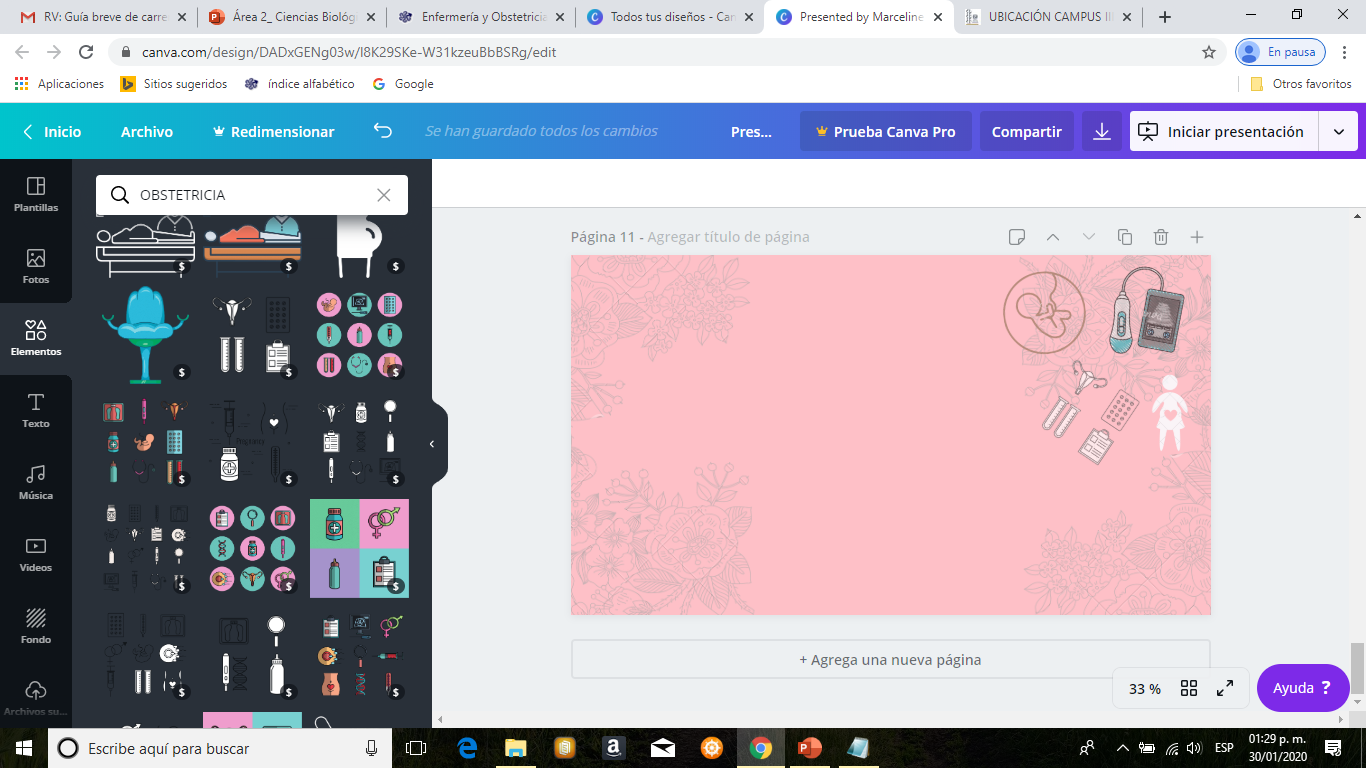 Enfermería y Obstetricia
¿Qué es?

Se caracteriza por brindar cuidados de enfermería con enfoque holístico, intercultural y de género a la población mexicana en general, dirigidos a preservar su salud y contribuir a la solución de los procesos de enfermedad, y específicamente atiende al grupo materno-infantil en lo referente a partería en diversos entornos socio-culturales.
¿Qué hace?​

Está a cargo del cuidado integral en materia de salud sexual y reproductiva, con énfasis en la gestación, la atención del parto y el recién nacido, brindando un trato digno en el nivel institucional y en el ejercicio libre de la profesión, para contribuir a la disminución de la morbilidad y mortalidad materno-infantil, considerando el enfoque de género, derechos humanos e interculturalidad.
¿Dónde es su campo de trabajo?​

Se desempeña en hospitales, clínicas, centros de salud y de asistencia social, empresas, fábricas e instituciones educativas en la atención materno-infantil, tanto para el cuidado de Enfermería, como en cuestiones sociales y políticas que afectan la salud de las personas y las comunidades.
¿Dónde se estudia?

Escuela Nacional de Enfermería y Obstetricia
IMPORTANTE

Carrera de alta demanda
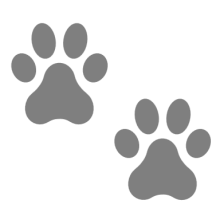 INICIO
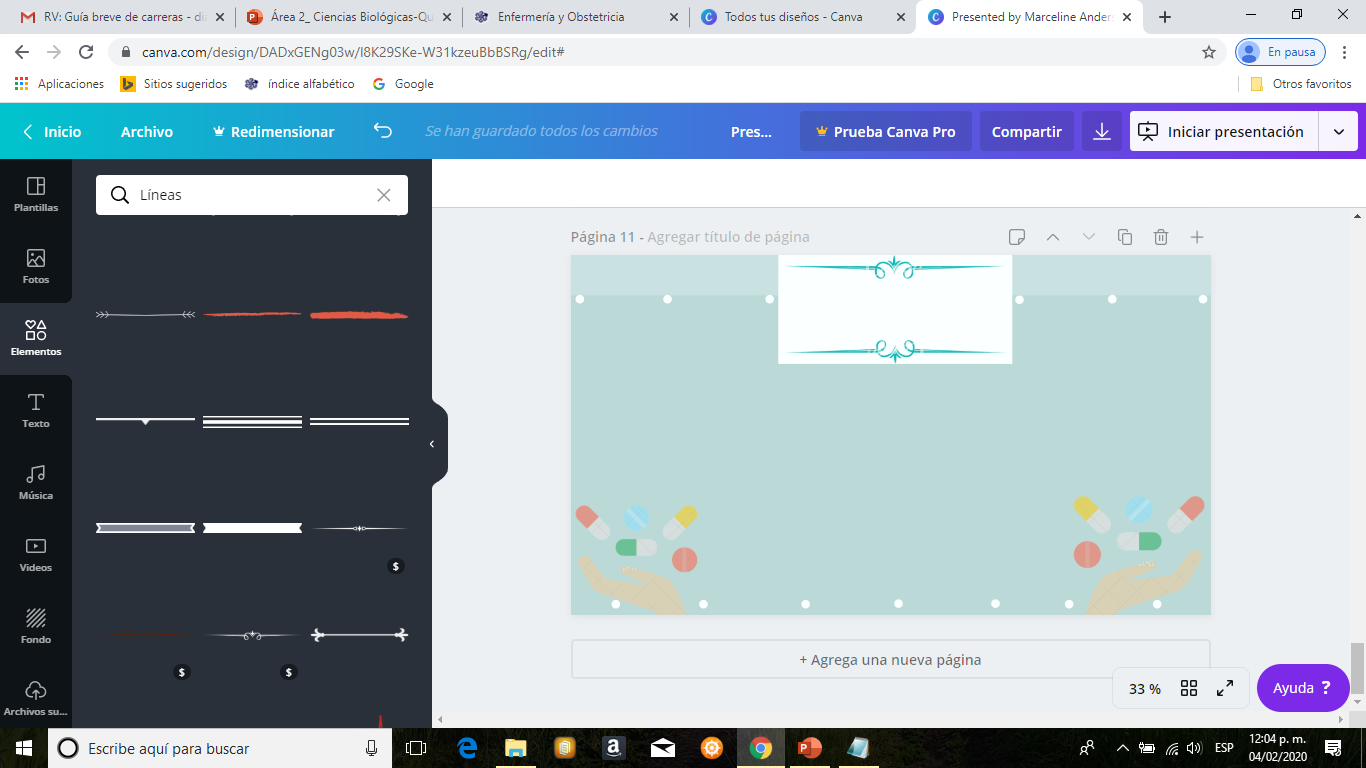 Farmacia
¿Qué es?

La carrera está enfocada a formar especialistas en ciencias de la salud en las áreas de producción, síntesis, desarrollo y dosificación de medicamentos, producción de cosméticos y farmacia hospitalaria, entre otras. El licenciado en Farmacia maneja las sustancias que sirven para prevenir, diagnosticar, curar y aliviar enfermedades.
¿Dónde es su campo de trabajo? ​

Laboratorios e industria farmacéutica y  cosmética. ​
Farmacia de hospital y comunitaria.​
Farmacia clínica. Industria alimentaria.
¿Qué hace?​

Producción de materias primas para la elaboración, identificación y evaluación de medicamentos. Determinación de la actividad biológica y valor terapéutico de las sustancias medicamentosas. Selección de la fórmula farmacéutica más apropiada para su administración. ​
Supervisión de la manufactura de las formas, cosméticas y de productos de higiene.​
Preservación adecuada de fármacos incluyendo empaque, almacenamiento y control de calidad.
¿Dónde se estudia?

Facultad de Estudios Superiores Cuautitlán
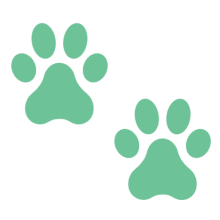 INICIO
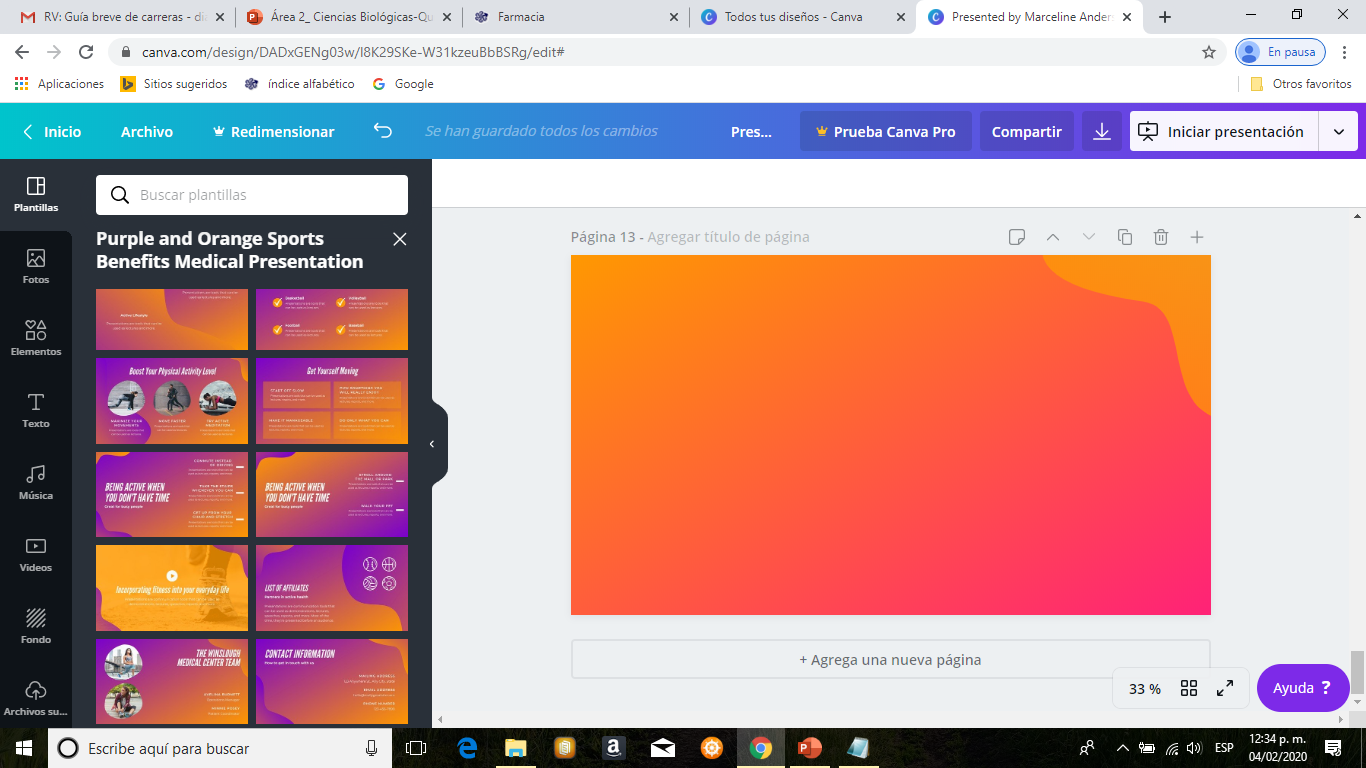 ¿Qué es?

El y la fisioterapeuta se dedica a  identificar y maximizar el potencial del movimiento dentro de las áreas de la promoción, prevención, tratamiento y rehabilitación, e involucra la interacción entre el fisioterapeuta, el paciente, las familias y los cuidadores. En el proceso de valoración del potencial del movimiento y en establecimiento de metas y objetivos utilizando el conocimiento y las habilidades  del  fisioterapeuta.
Fisioterapia
¿Qué hace? ​

El y la fisioterapeuta circunscribe su práctica en la  asistencia, docencia, administración, gestión e investigación. Entre los aspectos centrales que sustentan la práctica profesional de esta disciplina se encuentra el movimiento, como un elemento esencial de la salud y del bienestar; depende de una función integrada y coordinada del cuerpo humano en diferentes niveles de organización y sistematización del organismo.
¿Dónde lo hace? ​

Las egresadas y los egresados en Fisioterapia tiene como áreas laborales hospitales y clínicas pertenecientes al sector público (IMSS, ISSSTE) o  privado,    al ser ámbitos de desarrollo profesional la geriatría, la ortopedia,  lesiones deportivas, y la neurológica.
¿​Dónde es su campo de trabajo?

Facultad de Medicina

Escuela Nacional de Estudios Superiores, Unidad León, Guanajuato
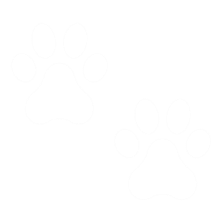 INICIO
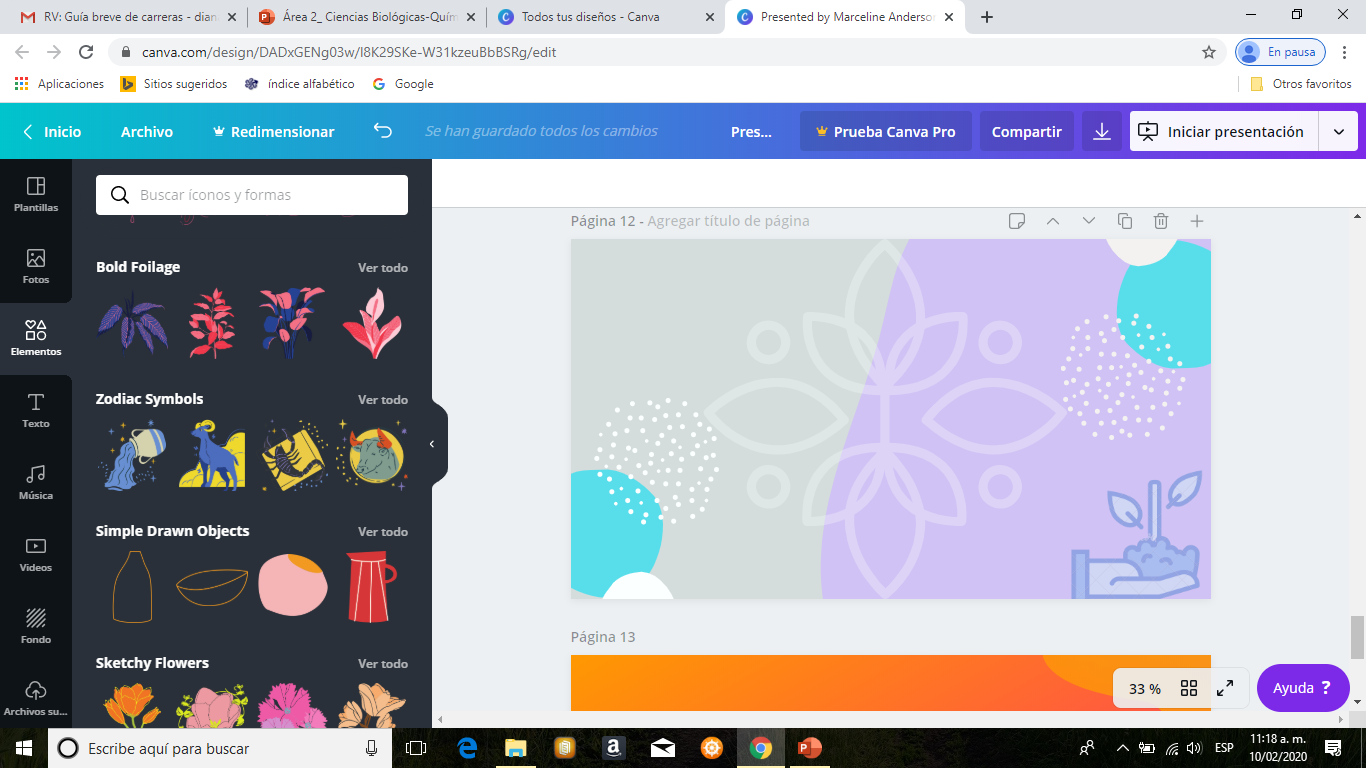 ¿Qué es?

Es una profesión encaminada a la solución de problemas en la producción, manejo y comercialización de cultivos agrícolas, donde el alumno tendrá las capacidades para administrar técnica y racionalmente los recursos naturales, materiales y humanos para la producción agrícola, forestal y pecuaria.
¿Qué hace? ​

Deberá prever insumos, agroquímicos, semillas, fertilizantes, equipo agrícola y sistemas de irrigación, así como de sistemas de mercadeo a nivel nacional e internacional, con el fin de mejorar los sistemas de producción de alimentos.
¿​Dónde es su campo de trabajo?

​Realiza actividades profesionales en planeación, producción, extensión, investigación, planeación y comercialización como: promoción de proyectos de desarrollo agropecuario (insumos, agroquímicos, semillas, fertilizantes, equipo agrícola y sistemas de irrigación), administración de unidades de producción, así como de sistemas de mercadeo a nivel nacional e internacional.
Condiciones Particulares

​A lo largo de la carrera se realizan viajes de estudio que constan de cinco prácticas intersemestrales que se efectúan a las diferentes regiones agrícolas del país, a partir del tercer semestre.
Ingeniería Agrícola
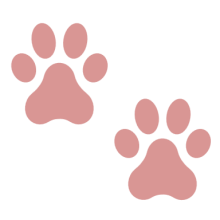 ¿Dónde se estudia?

Facultad de Estudios Superiores Cuautitlán
INICIO
Ingeniería en Alimentos
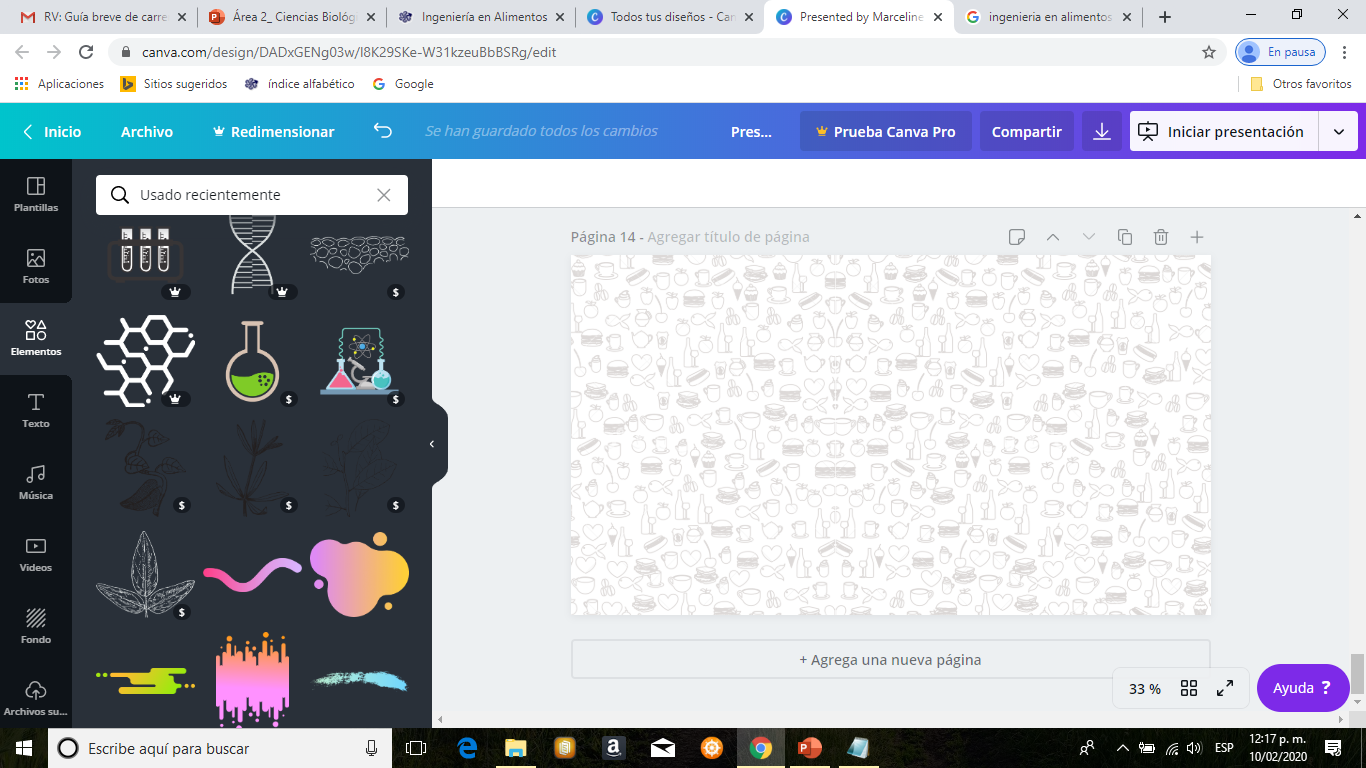 ¿Qué es?

Es una profesión encaminada a la solución de problemas en la producción, manejo y comercialización de cultivos agrícolas, donde el alumno tendrá las capacidades para administrar técnica y racionalmente los recursos naturales, materiales y humanos para la producción agrícola, forestal y pecuaria.
¿Qué hace? ​

Evalúa los recursos naturales y genera los procesos tecnológicos para su conservación y comercialización. Aprovechamiento de recursos naturales, encaminados a la transformación y conservación de alimentos. Planea y organiza estrategias técnicas y científicas para impulsar el diseño, la optimización y la adaptación de tecnologías a los sistemas de conservación, transformación y distribución de alimentos.
¿​Dónde es su campo de trabajo?

Sus principales áreas laborales son: producción, control de calidad, investigación y desarrollo, ventas técnicas, ingeniería de envasado, ingeniería de proyectos, investigación y docencia.
los egresados trabajan principalmente en las industrias de: conservas diversas, lácteos, panificación, confitería y bebidas, y otros más se desarrollan en empresas de servicio relacionadas con la industria de alimentos: comercializadoras, distribuidoras de aditivos, así como en empresas relacionadas con la ingeniería de proyectos.
Condiciones Particulares

Los alumnos y las alumnas tendrán que considerar como: gastos para transportarse, ya que la Facultad se ubica en Cuautitlán Izcalli, Estado de México, además de la compra de materia prima involucrada en la enseñanza experimental.
Se deben tomar en cuenta, además, los desplazamientos fuera de la Facultad para las prácticas de campo, tanto en el área de enseñanza experimental, como de algunas asignaturas teóricas.
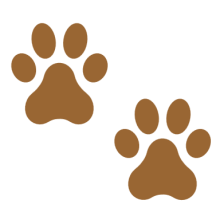 ¿Dónde se estudia?

Facultad de Estudios Superiores Cuautitlán
INICIO
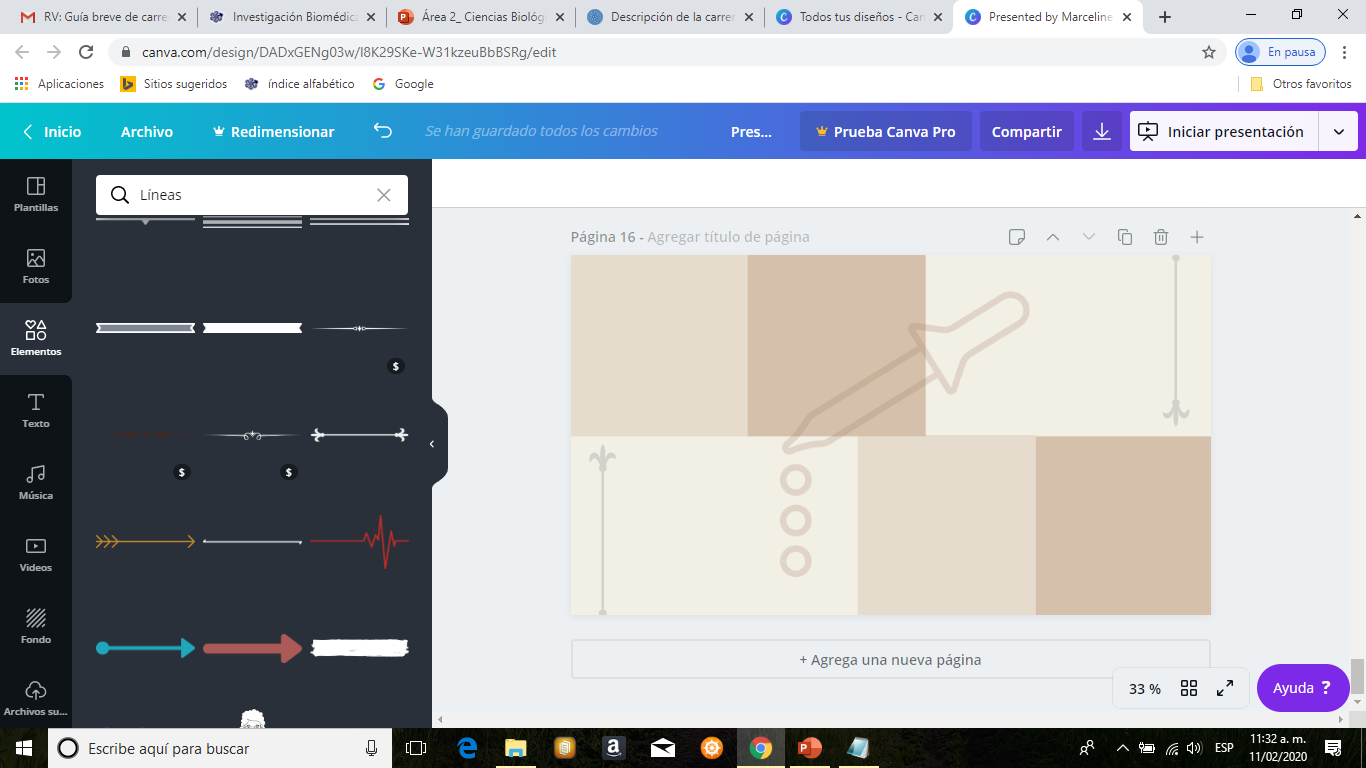 Investigación biomédica básica
¿Qué es?

La Licenciatura en Investigación Biomédica Básica está orientada a la investigación científica, su objetivo es formar personal altamente capacitado para la investigación en biomedicina y biología con conocimiento, destrezas en el manejo de técnicas, métodos, instrumental y equipo para la investigación experimental.
¿Qué hace? ​

Debe participar en proyectos de investigación básica y aplicada, contribuir a resolver problemas del conocimiento en biomedicina y áreas afines, y realizar investigación sobre enfermedades.
¿​Dónde es su campo de trabajo?

Los egresados y las egresadas pueden desarrollar sus actividades predominantemente en laboratorios de investigación, en instituciones de enseñanza superior (públicas o privadas), instituciones científicas, la industria químico-farmacéutica o en instituciones de salud.
IMPORTANTE


Carrera de alta demanda

Carrera de ingreso indirecto​
¿Dónde se estudia?

Facultad de Medicina
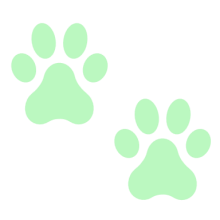 INICIO
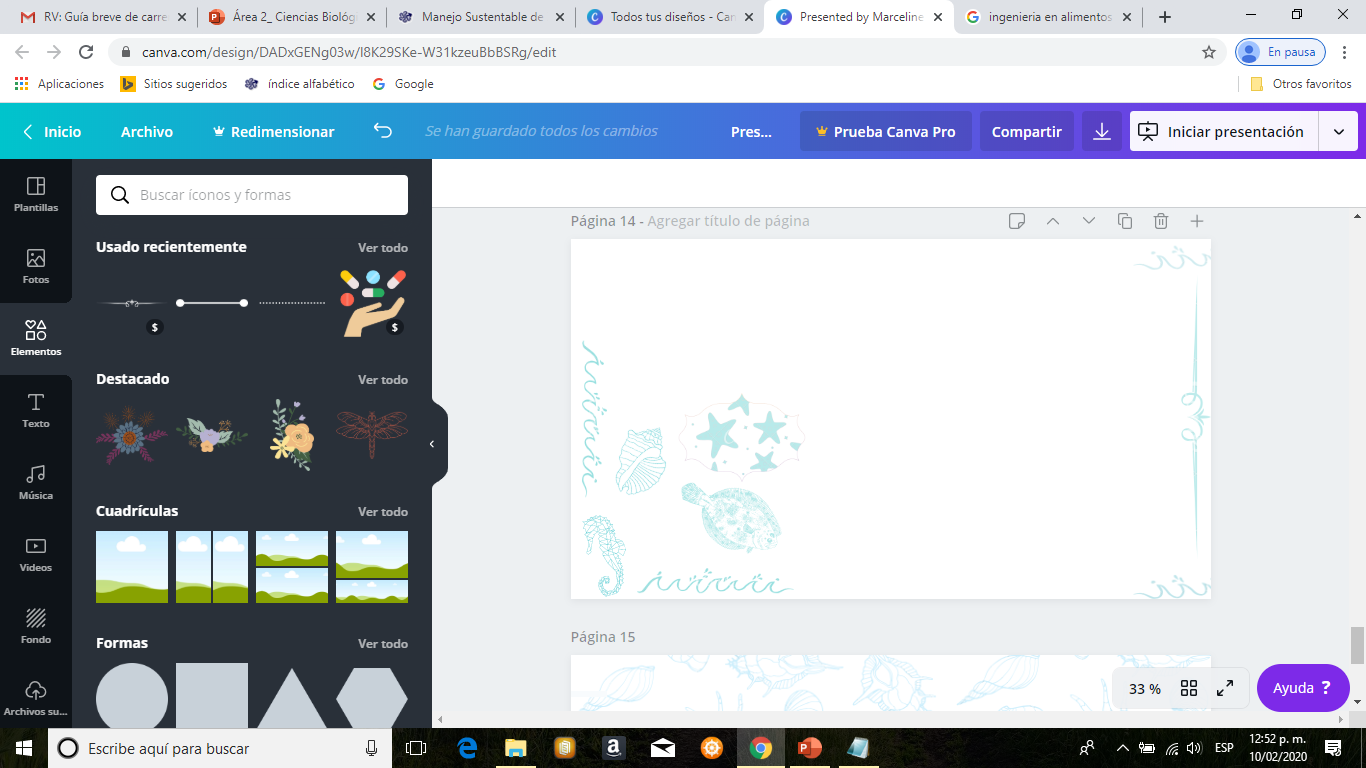 Manejo sustentable de zonas costeras
¿Qué es?

Prepara profesionales para la docencia e investigación, capaces de entender, analizar y establecer planes de manejo integral de zonas costeras. Su formación le permite comprender e interpretar el uso de las zonas costeras de nuestro país.
¿Qué hace? ​

Describir los distintos componentes bióticos y abióticos que conforman los ecosistemas costeros, partiendo del conocimiento holístico del sistema costero, los procesos y los recursos de la zona.
Identificar y analizar la problemática del manejo costero en términos biogeoquímicos, ecológicos, económicos y sociales para sentar las bases de un manejo integral basado en las formas de organización social predominantes en la región.
IMPORTANTE

Carrera de alta demanda
¿​Dónde es su campo de trabajo?
                                                                                    
Dependencias gubernamentales con atribuciones en el manejo costero.
Cooperativas y centros dedicados a la producción costera.
Asesorías, capacitación, consultorías, estudios, auditorías y evaluación de proyectos relacionados con el manejo de recursos de la zona costera.

Centros de investigación científica dependientes del sector público, social o privado.
Comisiones dedicadas al manejo de áreas naturales protegidas.
¿Dónde se estudia?

Escuela Nacional de Estudios Superiores, Unidad Mérida
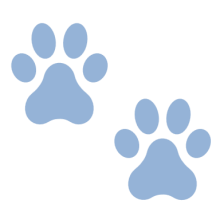 INICIO
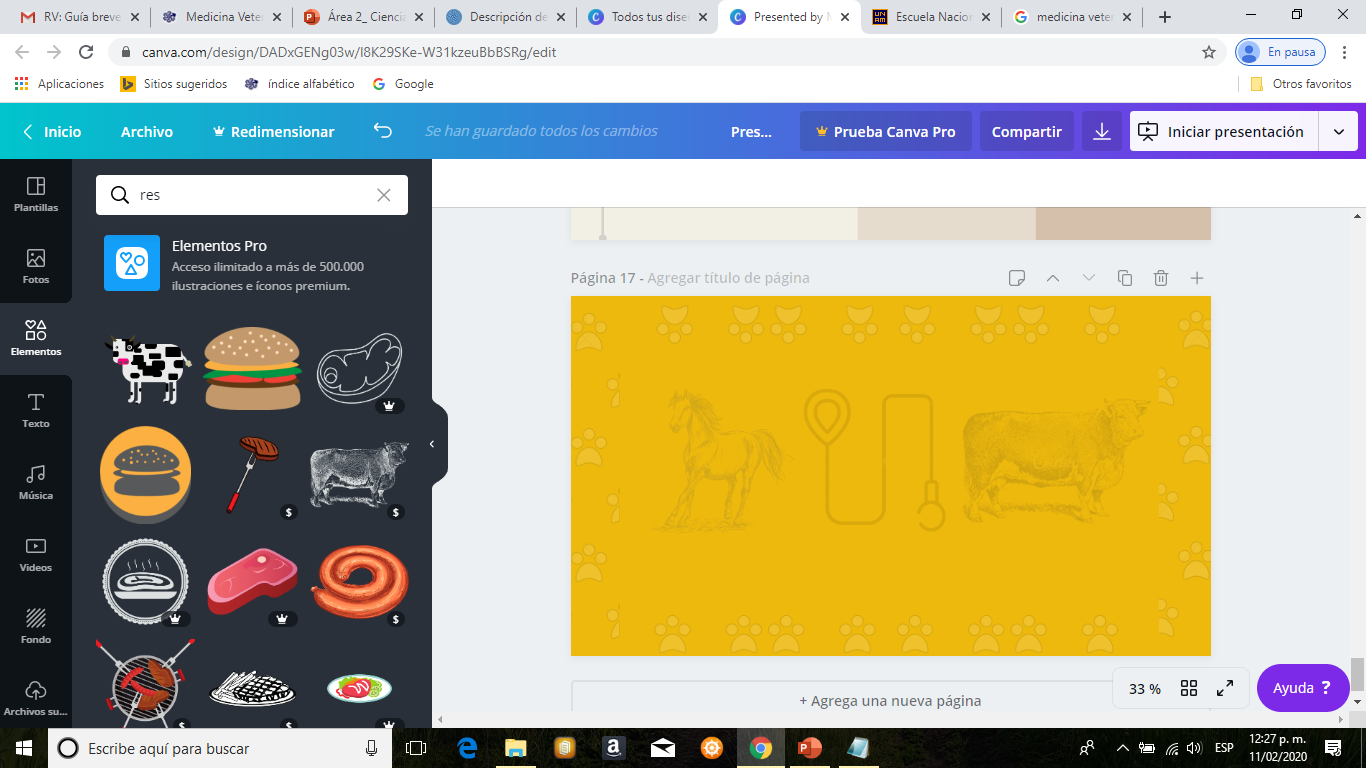 Medicina, veterinaria y zootécnica
¿Qué es?

Es el y la responsable de promover y mantener la producción y la salud animal, aplicar los conocimientos, habilidades y destrezas en los diferentes sistemas de diagnóstico, prevención, tratamiento, control, producción y transformación de las especies animales, en beneficio del ser humano y del equilibrio ecológico.
¿Qué hace? ​

Cuidar y conservar la salud de los animales, evitar la transmisión de enfermedades de los animales al ser humano, garantizar la disponibilidad de alimentos de origen animal saludables y de calidad, y asegurar la sustentabilidad de los sistemas de producción animal.
¿​Dónde es su campo de trabajo?
                                                                                    
Existen secretarías de Estado e instituciones públicas que son importantes promotoras de programas que tienen como propósito impulsar la producción del sector agropecuario y agroalimentario del país y que requieren los servicios del médico veterinario zootecnista, entre ellas están: la Secretaría de Salud, los gobiernos estatales y municipales; las instituciones de educación e investigación y también los zoológicos representan fuentes de trabajo para este profesionista.
En el sector privado están las empresas productoras de alimentos e implementos para animales, la industria farmacéutica, los bancos de semen, los laboratorios de transferencia de embriones y de fertilización in vitro.
Las granjas y las plantas empacadoras e industrializadoras de alimentos de origen animal son otros ámbitos laborales de capital, tiempo y de una buena cartera de clientes.
Condiciones Particulares

Debe considerarse la adquisición del equipo necesario a fin de llevar a cabo el trabajo práctico, incluso el apoyo económico para transportarse a las prácticas que se realizan fuera de la Facultad, además de alimentación y hospedaje.
¿Dónde se estudia?

Facultad de Medicina Veterinaria y Zootecnia

Facultad de Estudios Superiores Cuautitlán
IMPORTANTE

Carrera de alta demanda
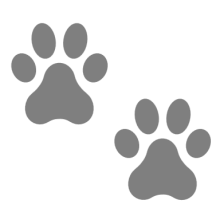 INICIO
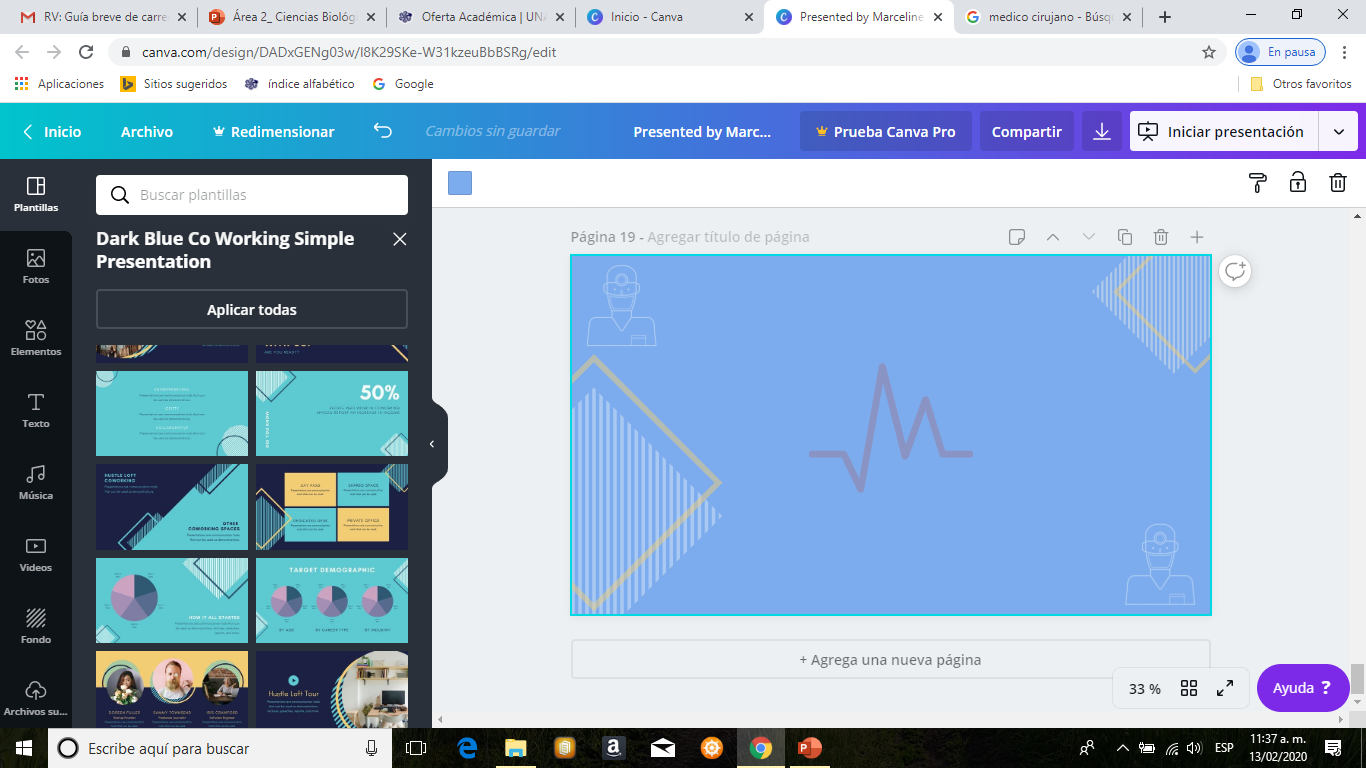 ¿Qué es?

La licenciatura tiene como propósito preservar, mejorar y restablecer la salud del ser humano.
¿Qué hace? ​

Su ejercicio profesional se orienta primordialmente a la práctica clínica, la cual debe ejercer con conocimiento, pericia, humanismo, arte, prudencia y juicio crítico, guiándose por un código ético que considera a la vida humana como valor supremo.
¿​Dónde es su campo de trabajo?

El y la profesionista pueden laborar en hospitales, clínicas y sanatorios, en la Secretaría de Salud, de la Defensa Nacional, IMSS, ISSSTE, así como en institutos de investigación.
Condiciones Particulares

En el quinto año el alumnado permanecen en las sedes hospitalarias la mayor parte del día y realiza guardias durante la noche y en el Servicio Social, en comunidades rurales.
Médico Cirujano
¿Dónde se estudia?

Facultad de Medicina
Facultad de Estudios Superiores Iztacala
Facultad de Estudios Superiores Zaragoza
IMPORTANTE

Carrera de alta demanda
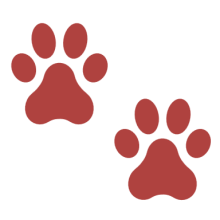 INICIO
Neurociencias
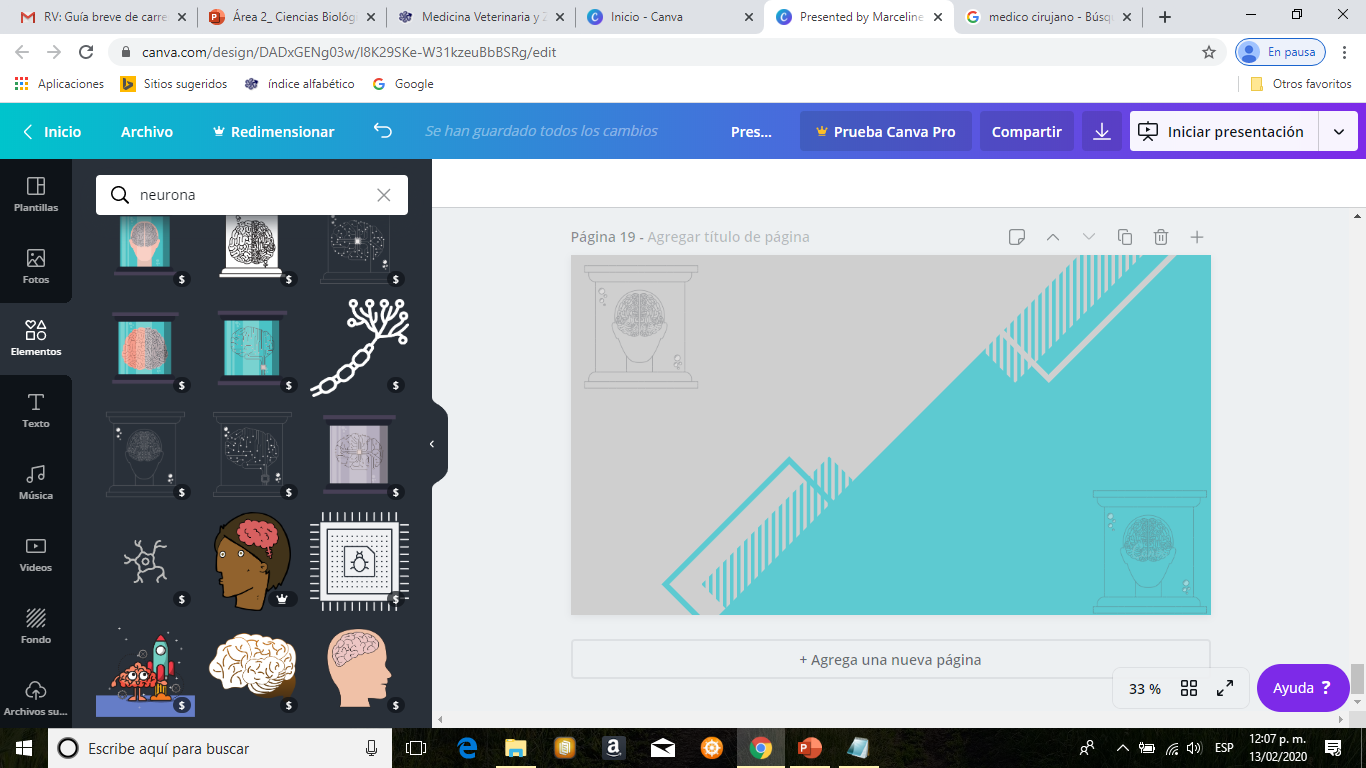 ¿Qué es?

Es una licenciatura innovadora, fundamentada en las necesidades de desarrollo científico nacional, de atención a la salud y de aplicación de tecnología de punta en el ámbito de las neurociencias.
IMPORTANTE


Carrera de alta demanda

Carrera de ingreso indirecto​
¿Qué hace? ​

El y la Profesionista en Neurociencias cuenta con conocimientos sólidos y actualizados, integrados en una visión multidisciplinaria de la neurociencia actual, los que se aplican en los diversos ámbitos de su desempeño profesional. Las egresadas y los egresados de la Licenciatura en Neurociencias se encuentran preparad@s para participar en estos equipos con función social.
¿​Dónde es su campo de trabajo?

Universidades, institutos y centros de investigación en Neurociencias.
Laboratorios y centros de desarrollo tecnológico
Instituciones de atención a la salud, incluyendo servicios hospitalarios, públicos y privados
¿Dónde se estudia?

Facultad de Medicina

Escuela Nacional de Estudios Superiores Juriquilla
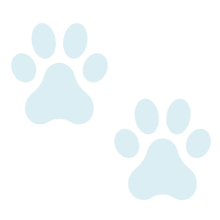 INICIO
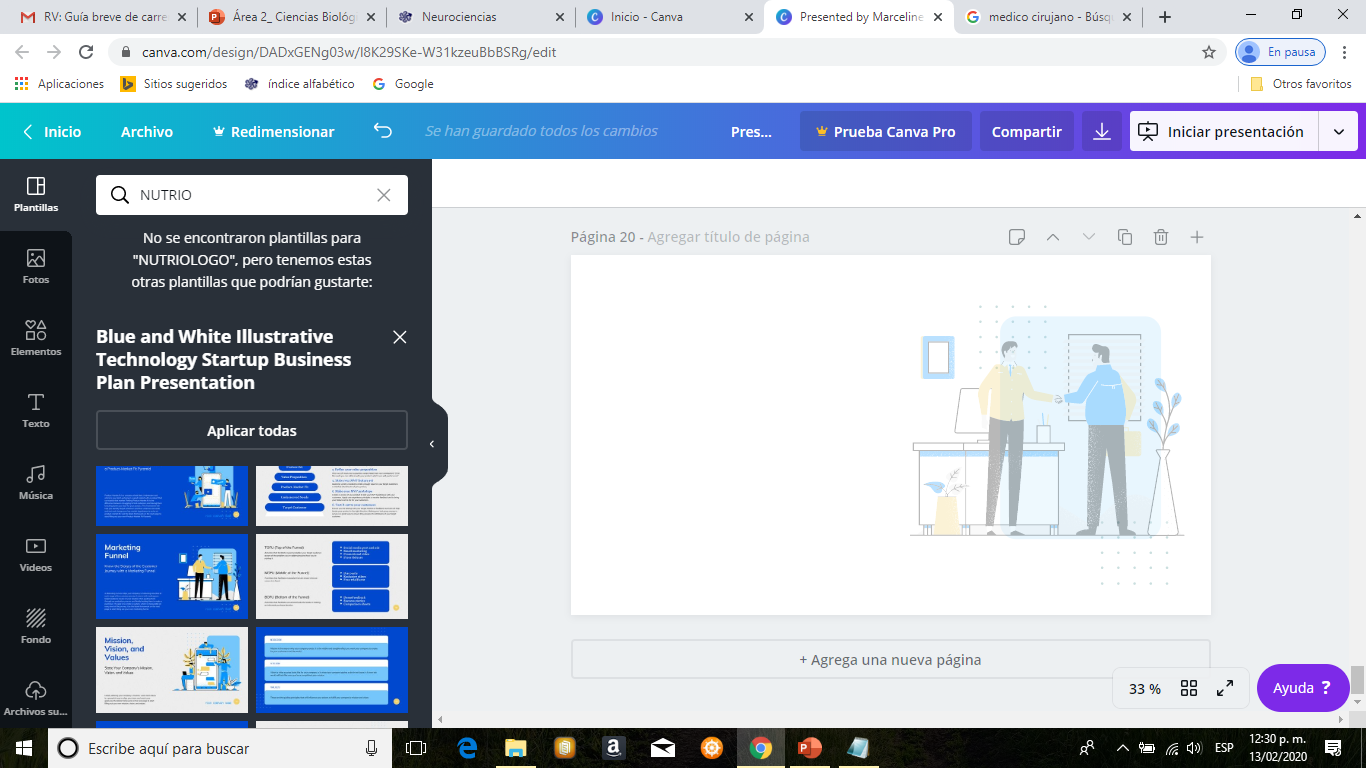 ¿Qué es?

El objeto central de la nutriología es la alimentación, comprendida no solo como el acto de comer o asimilar los nutrimentos, sino como el conjunto de elementos fisiológicos (función de los órganos y requerimientos necesarios), socioculturales, psicoemocionales, económicos, educacionales, de disponibilidad y abasto, entre otros. De ahí la necesidad de que la formación del nutriólogo contemple los aspectos químico biológicos, de las ciencias de la salud y socioculturales.
¿Qué hace? ​

Implementa y evalúa programas de promoción y atención a la salud en los ámbitos de la alimentación, nutrición y actividad física; con capacidad de incidir en la mejora de la calidad de vida en cualquier fase del ciclo vital del individuo, las familias y las comunidades; con fundamento en el pensamiento crítico y reflexivo, desde las perspectivas interdisciplinaria, de género e interculturalidad
¿​Dónde es su campo de trabajo?

Desarrolla su actividad profesional en instituciones de salud y de seguridad social públicas en los niveles federal, estatal y municipal y en instituciones privadas, formando parte del equipo interdisciplinario de salud. También en organizaciones no gubernamentales, en comunidades y grupos con características específicas y en instituciones educativas y de investigación. Asimismo, ejerce una práctica profesional privada orientada a la asesoría y desarrollo de programas de intervención dirigidos a la promoción de la salud integral de individuos, grupos y comunidades
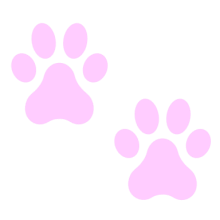 ¿Dónde se estudia?

Facultad de Estudios Superiores Zaragoza
IMPORTANTE

Carrera de alta demanda
Nutriología
INICIO
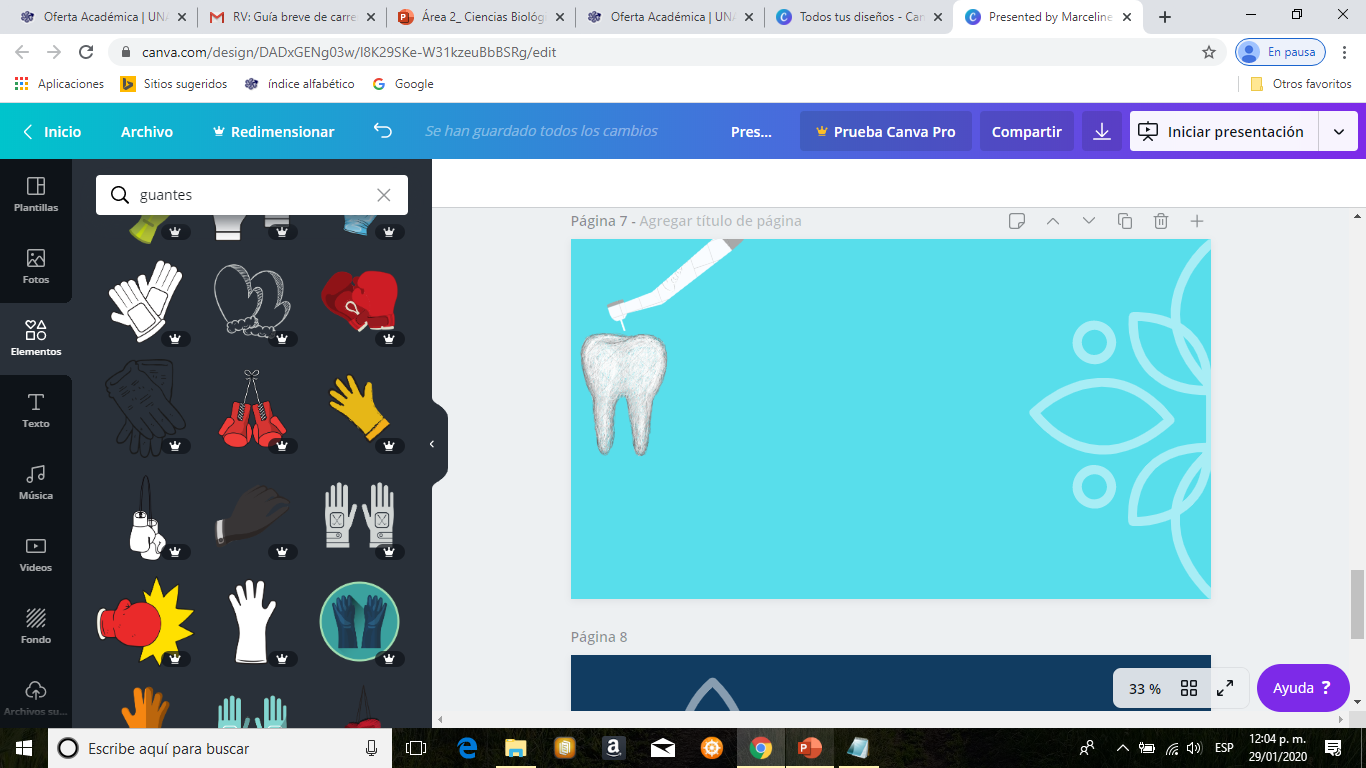 ¿Qué es?

Es una profesión que brinda atención bucodental integral a la población, en los niveles de diagnóstico, prevención, restauración y mantenimiento, con base en los avances científicos y tecnológicos, tanto a nivel individual como colectivo.
¿Qué hace? ​

Diseñará estrategias para prevenir problemas de salud bucodental.
Identificará y diagnosticará las principales alteraciones bucodentales.
Evaluará la problemática de salud bucodental desde la perspectiva biológica, psicológica y social, con un enfoque multidisciplinario.
Incorporará los avances científicos y tecnológicos al ámbito de la odontología.
IMPORTANTE

Carrera de alta demanda
¿​Dónde es su campo de trabajo?

Se encuentra en el ejercicio privado de la profesión. También puede trabajar en forma individual, en grupos médicos multidisciplinarios, o bien, en el terreno de los seguros dentales, que actualmente ofrece otras posibilidades laborales.
Condiciones Particulares

Es necesario considerar como factor fundamental vivir en León o en alguna ciudad cercana, ya que esta carrera sólo se imparte en dicha ciudad, como también la alta inversión que implica trabajar de manera independiente, por el costo que representa el equipamiento del consultorio para poder ofrecer un servicio de calidad.
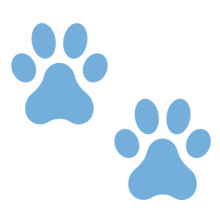 ¿Dónde se estudia?

Escuela Nacional de Estudios Superiores Unidad León
Odontología
INICIO
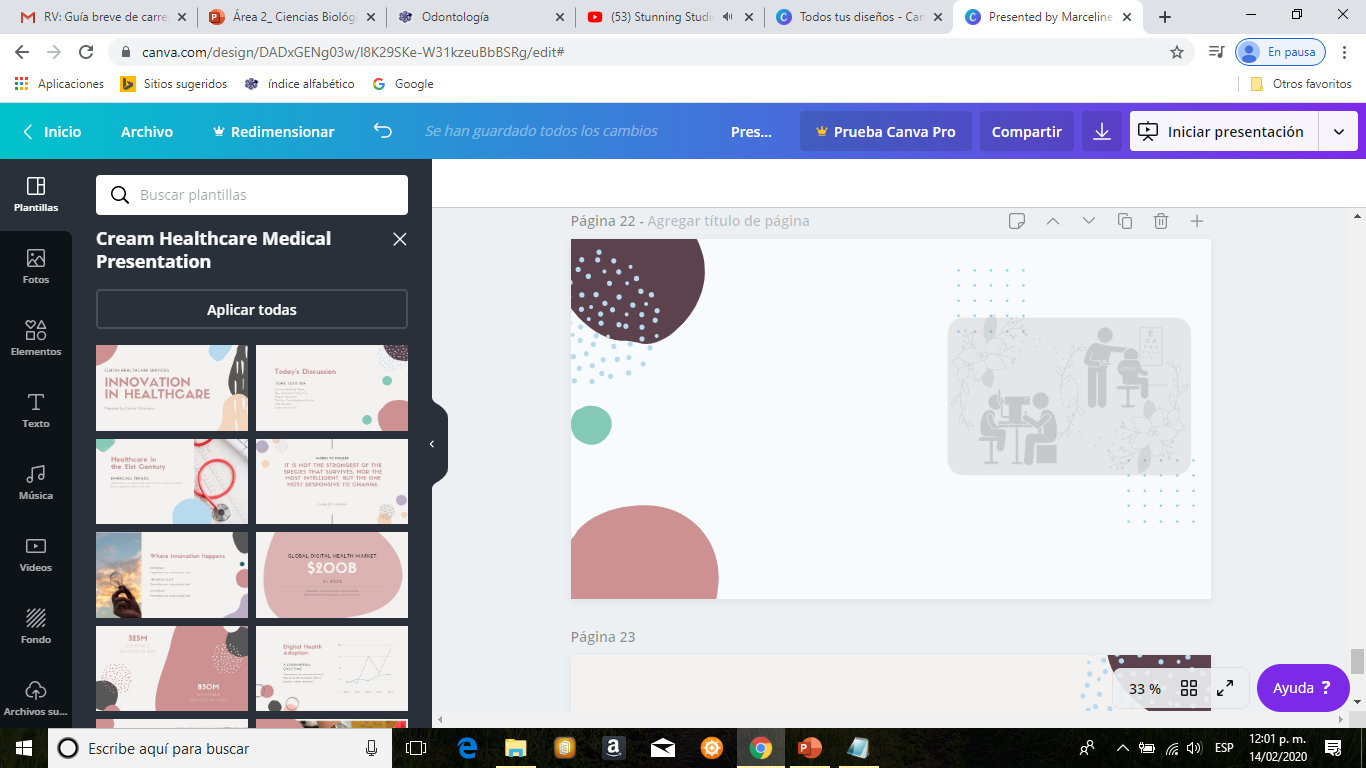 Optometría
¿Qué es?

En su ejercicio profesional el y la optometrista se basan en la prevención, la detección, la evaluación, el tratamiento y la rehabilitación, lo que le permita investigar sobre anomalías estructurales oculares, alteraciones visuales, así como atender las necesidades de la población.
¿Qué hace? ​

Sus actividades profesionales se agrupan en: evaluación, detección, tratamiento y prevención de las disfunciones visuales.
¿​Dónde es su campo de trabajo?

Consultorios oftalmológicos.
Clínicas.
Hospitales.
Óptica
Industrias y empresas del ramo óptico.
Sector salud y educativo.
Docencia e investigación.
¿Dónde se estudia?

Facultad de Estudios Superiores Iztacala

Escuela Nacional de Estudios Superiores Unidad León
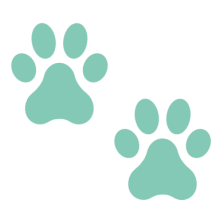 INICIO
Órtesis y Prótesis
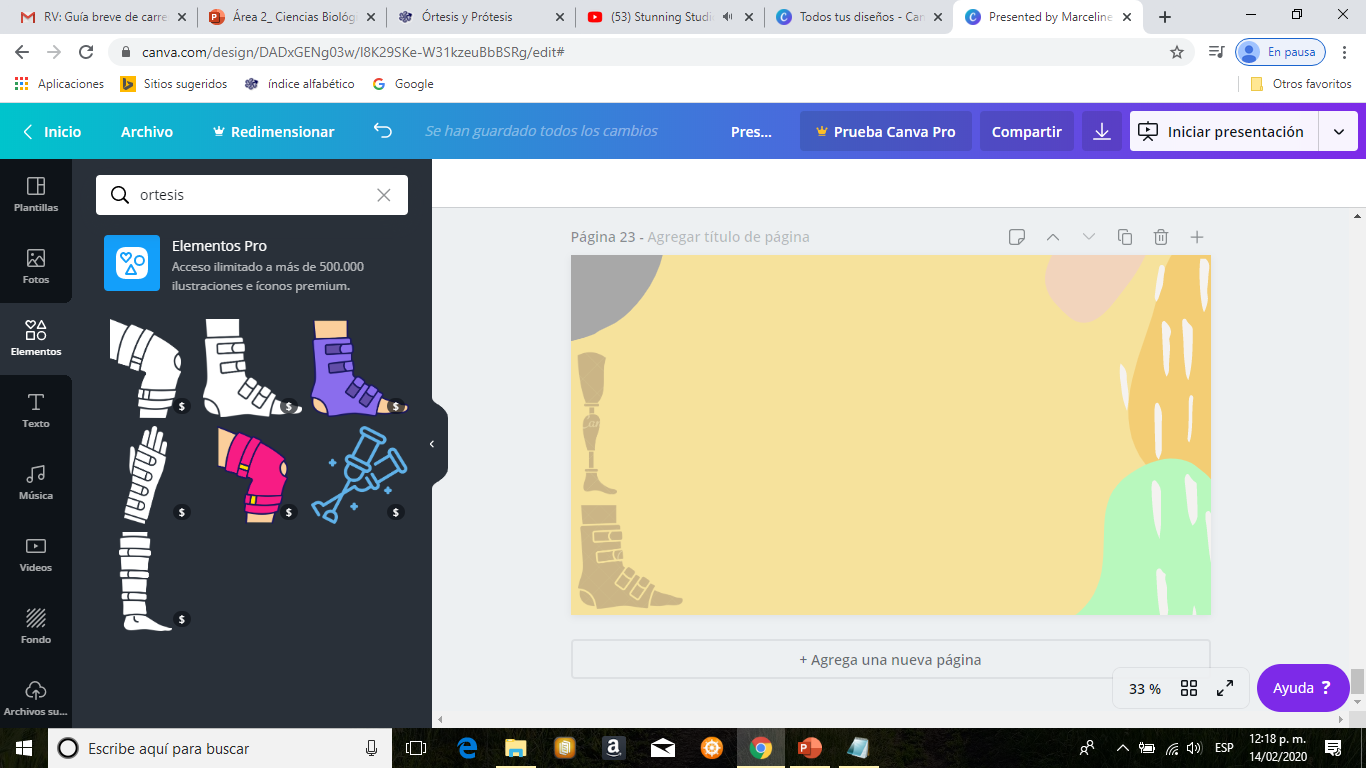 IMPORTANTE

Carrera de ingreso indirecto
¿Qué es?

Es una licenciatura con una visión integral para la valoración y el manejo ortésico (elemento que ayuda a corregir alguna parte del cuerpo)  y protésico (Colocación o sustitución de una parte del cuerpo) de las personas con discapacidad del sistema neuro-músculo-esquelético desde una perspectiva interdisciplinaria.
¿Qué hace? ​

Realiza valoraciones anátomo-funcionales y biomecánicas para determinar el mejor componente de órtesis o prótesis.
Interpreta los diagnósticos y analizar la historia clínica del paciente con respecto a su discapacidad, colaborando con el equipo multidisciplinario.
¿​Dónde es su campo de trabajo?

Instituciones de atención a la salud, incluyendo servicios hospitalarios públicos y privados.
En los múltiples comercios que distribuyen órtesis y prótesis, a fin de evitar el empirismo prevalente en su prescripción, fabricación y adaptación.
Universidades, centros de enseñanza e investigación.
¿Dónde se estudia?

Escuela Nacional de Estudios Superiores, Unidad Juriquilla, Querétaro​
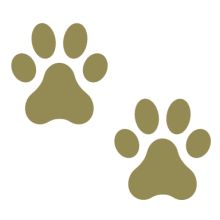 INICIO
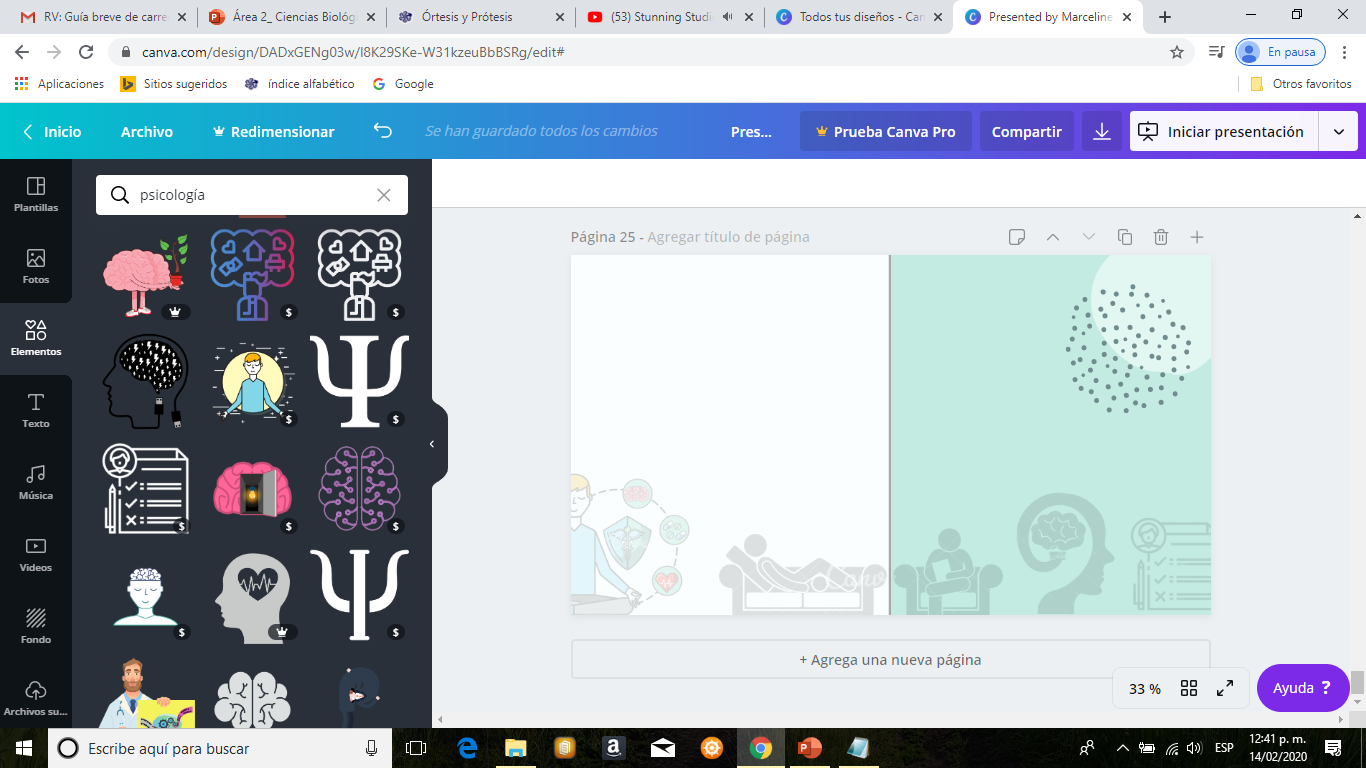 Psicología
¿Qué hace? ​

Detecta, reflexiona, diagnostica,  planea, diseña, rehabilita, investiga y modifica, supervisa y previene, así como valora, interviene, orienta y asesora, situaciones problemáticas o de dificultad tanto individuales, colectivas o sociales a nivel local, regional,
nacional y mundial
¿Qué es?

Profesionista con una visión sólida y actualizada, plural y crítica acerca de los campos de conocimiento como también de la intervención profesional de la disciplina. El psicólogo es apto para identificar, valorar, proponer alternativas de prevención y solución para diversas situaciones derivadas de la interacción entre los individuos, grupos, instituciones o comunidades con el fin de lograr un mejor desarrollo propio y social
¿Dónde se estudia?

Facultad de Psicología

Facultad de Estudios Superiores Iztacala

Facultad de Estudios Superiores Zaragoza​
¿​Dónde es su campo de trabajo?

El campo de trabajo es muy amplio, ya que puede desarrollarse en educación, salud y producción, entre otras áreas, de ahí que labora en institutos de investigación, laboratorios, escuelas,  clínicas, centros penitenciarios, consejerías y consultorías, por mencionar algunos ejemplos.
IMPORTANTE

Carrera de alta demanda​

Cuenta también con modalidad a distancia y/o abierta​
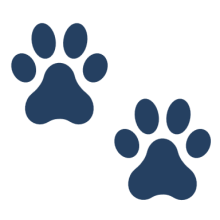 INICIO
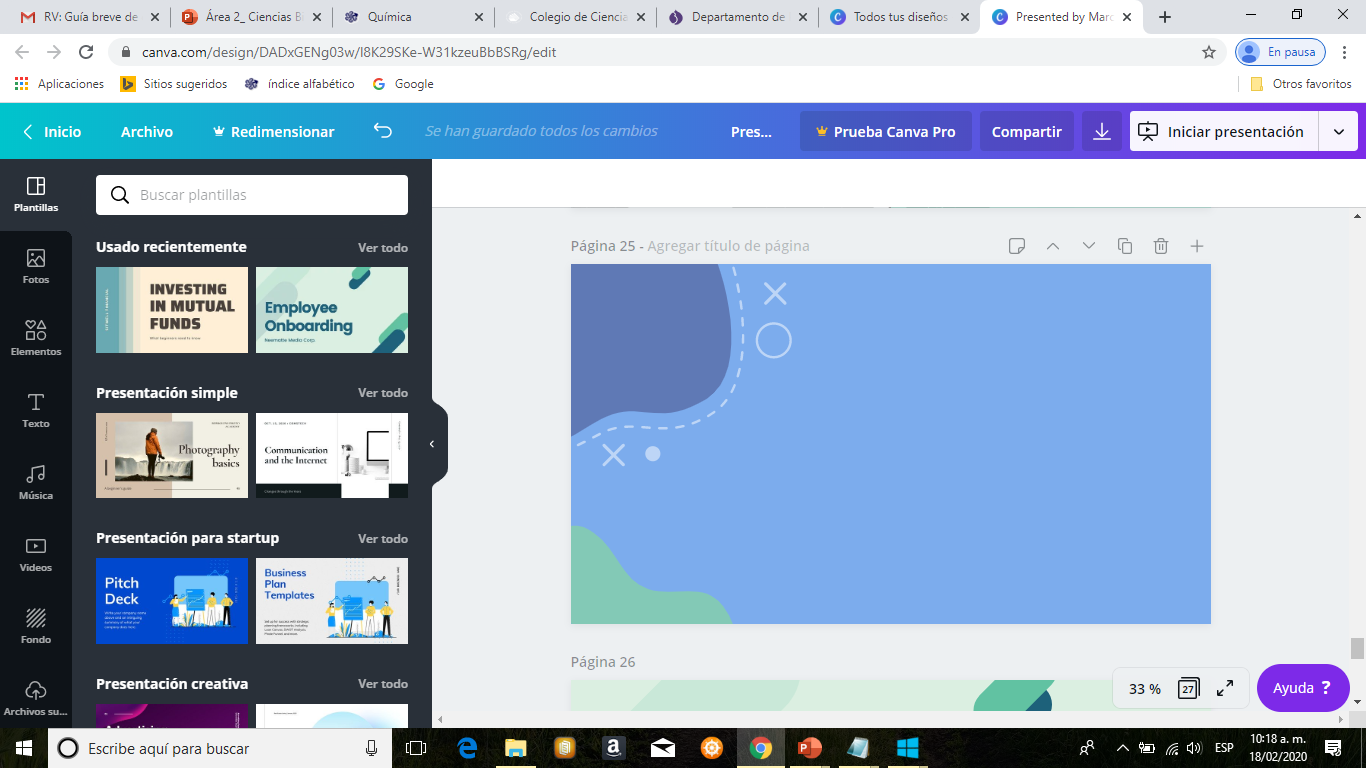 ¿Qué es?

La Licenciatura en Química brinda una sólida formación integral (científica y tecnológica), familiarizada con el estudio científico de la materia, su estructura, sus transformaciones y relaciones con la energía, para que puedan crear nuevos productos o modificar los ya existentes
¿Qué hace? ​

Analiza e identifica la estructura química de los productos puros o como constituyentes de mezclas. Elaboración y aplicación de normas de calidad para diferentes productos. Control  de calidad de las materias primas, productos intermedios y productos terminados. Investigación, análisis y síntesis de productos químicos
¿​Dónde es su campo de trabajo?

Su campo de trabajo se encuentra en:

La industria de la transformación; de energéticos, metal-mecánica, productos químicos inorgánicos como: papel, textiles, plásticos, detergentes y pinturas.
La industria extractiva, concretamente en lo referente a los recursos naturales orgánicos (grasas, aceites, petróleo) e inorgánicos (azufre, carbón).
Productos de uso humano, agrícola (fertilizantes, pesticidas), de alimentos (lácteos y cereales) y farmacéuticos.
IMPORTANTE

Carrera de alta demanda​
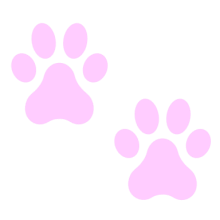 ¿Dónde se estudia?

Facultad de Química

Facultad de Estudios Superiores Cuautitlán​
Química
INICIO
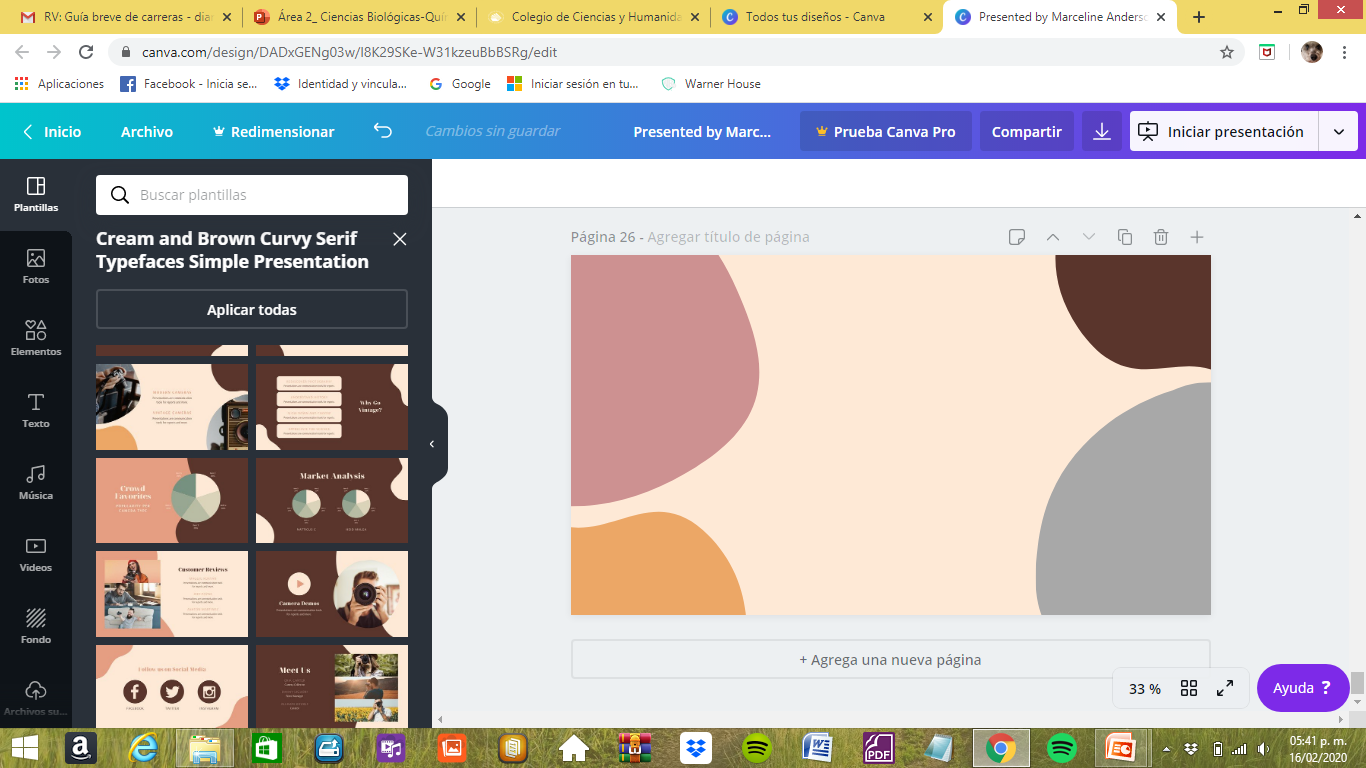 ¿Qué es?

La función de esta licenciatura es contribuir en la atención de las necesidades alimentarias del país, perfeccionando el aprovechamiento y la distribución de la producción primaria de alimentos, mediante el desarrollo, conservación y control de productos alimenticios más estables, seguros y con mejores características.
Química de alimentos
¿Qué hace? ​

Control químico, fisicoquímico, microbiológico, nutricional, toxicológico y de calidad de los alimentos, desde las materias primas durante el proceso, hasta los productos terminados y en anaquel. Desarrollo de nuevos productos, procesados y/o biosintéticos. Evaluación, control, mejoramiento y adaptación de alimentos y sus    componentes, aditivos y otros insumos.
IMPORTANTE

Carrera de alta demanda​
¿​Dónde es su campo de trabajo?

Sus áreas laborales son:

Manufactura de productos cárnicos.
Pasteurización, rehidratación, homogeneización y embotellado de leche.
Producción de leche evaporada, condensada y deshidratada, así como de crema, mantequilla y quesos.
Molienda de trigo y nixtamal.
Fabricación de tortillas, galletas y pastas alimenticias, pastas para hornear y levadura.
Elaboración de frutas secas y envasado de frutas y legumbres.
Enlatado de pescados y mariscos.
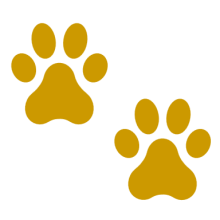 ¿Dónde se estudia?

Facultad de Química
INICIO
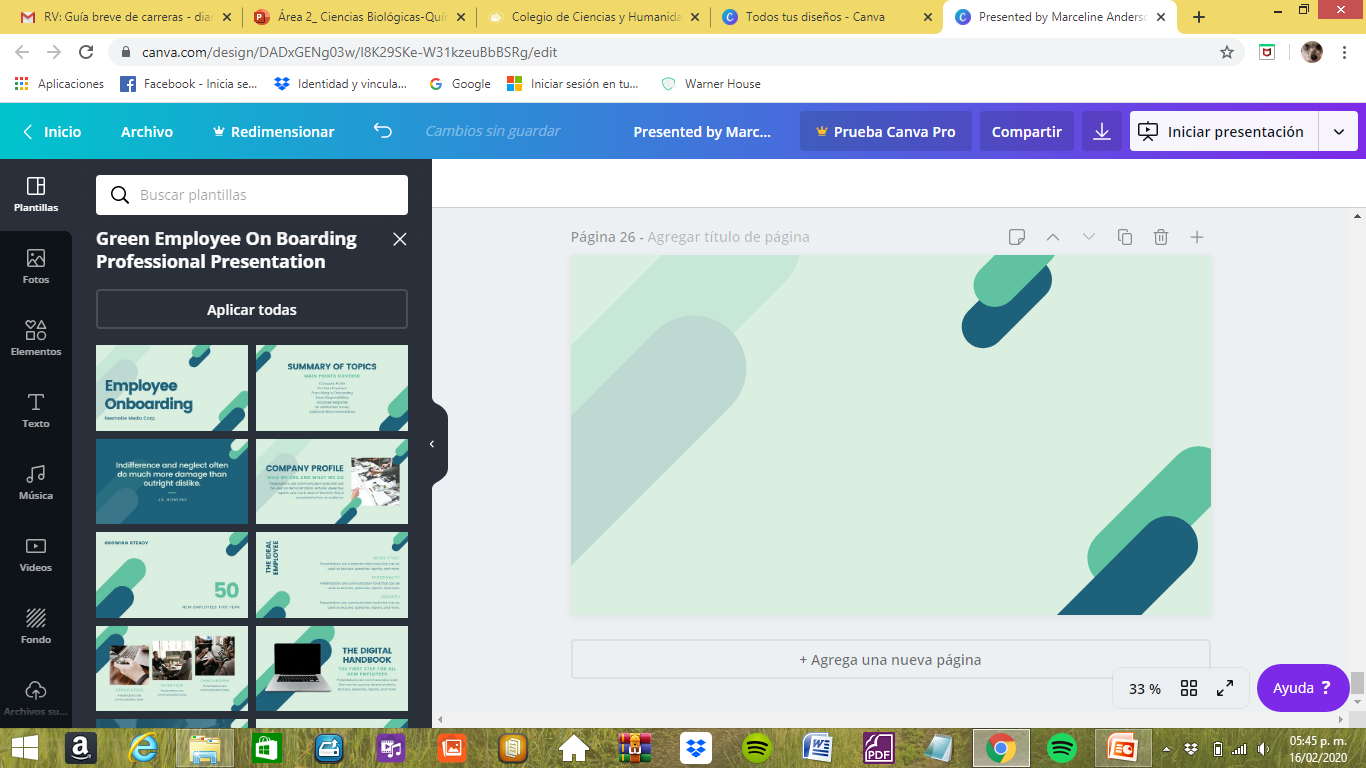 ¿Qué es?

Es una licenciatura que atiende la atención a la salud, los medicamentos y análisis clínicos, la conservación del medio ambiente y el aprovechamiento de los recursos naturales, a partir desde los principios de la química y la biología.
¿Dónde se estudia?

Facultad de Química

Facultad de Estudios Superiores Zaragoza​
¿Qué hace? ​

El alumnado se orienta a la capacitación de especialistas con habilidades para el manejo científico, sanitario, económico y ético de la producción de medicamentos y análisis clínicos. Asimismo aporta los componentes necesarios para el desarrollo de las diversas actividades farmacéuticas en el campo de la salud pública, en laboratorios clínicos y en la enseñanza e investigación biosanitaria.
IMPORTANTE

Carrera de alta demanda​
¿​Dónde es su campo de trabajo?

Sus áreas laborales son:

Industria farmacéutica.
Análisis bioquímico-clínicos.
Farmacia comunitaria.
Farmacia hospitalaria.
Microbiología industrial y fermentaciones.
Enseñanza e investigación.
Seroterapia e inmunoterapia.
Gubernamental.
Mercadotecnia. 
Toxicología y química legal.
Química FarmacéuticoBiológicas
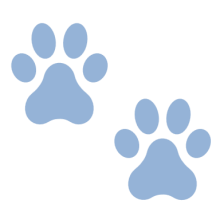 INICIO
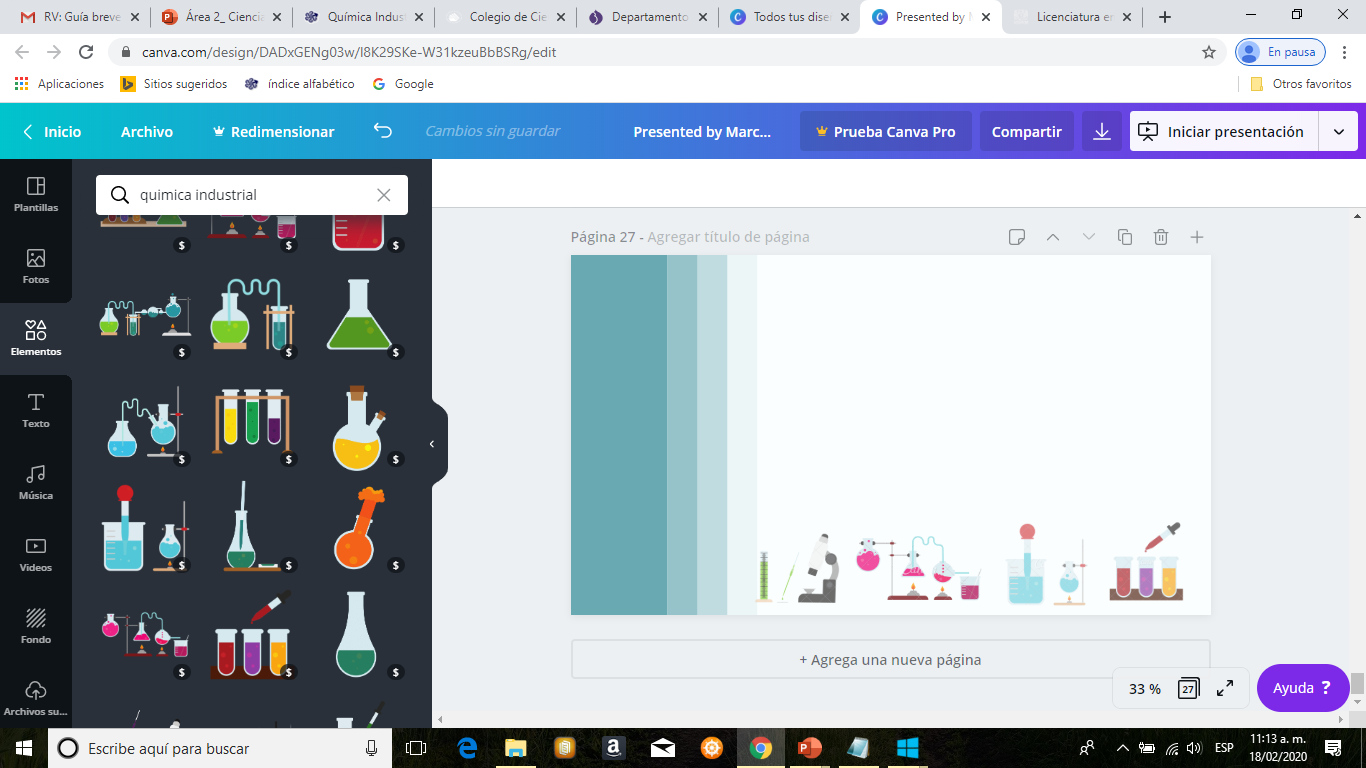 Química Industrial
¿Qué es?

Profesional capacitada o capacitado para enfrentar con éxito retos en áreas de procesos biotecnológicos; el monitoreo, inspección y vigilancia de contaminantes en el medio ambiente; en el desarrollo de materiales avanzados; así como analizar y controlar la calidad de los diferentes procesos industriales.
¿Qué hace? ​

Aplica métodos analíticos para asegurar la calidad de materias primas, productos intermedios y terminados, con una visión de preservación del entorno ambiental.
Conoce y aplica el manejo de equipo de análisis instrumental para el análisis químico..
¿​Dónde es su campo de trabajo?

En el sector público labora en secretarias o instituciones oficiales, entre ellas: SEMARNAT, PEMEX, IMP, CONAGUA, INE, entre otras.
En el ejercicio privado de la profesión contempla básicamente la asesoría técnica y de peritaje a instituciones privadas, así como generar su propia fuente de trabajo.
¿Dónde se estudia?

Facultad de Estudios Superiores Cuautitlán
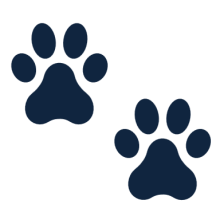 INICIO
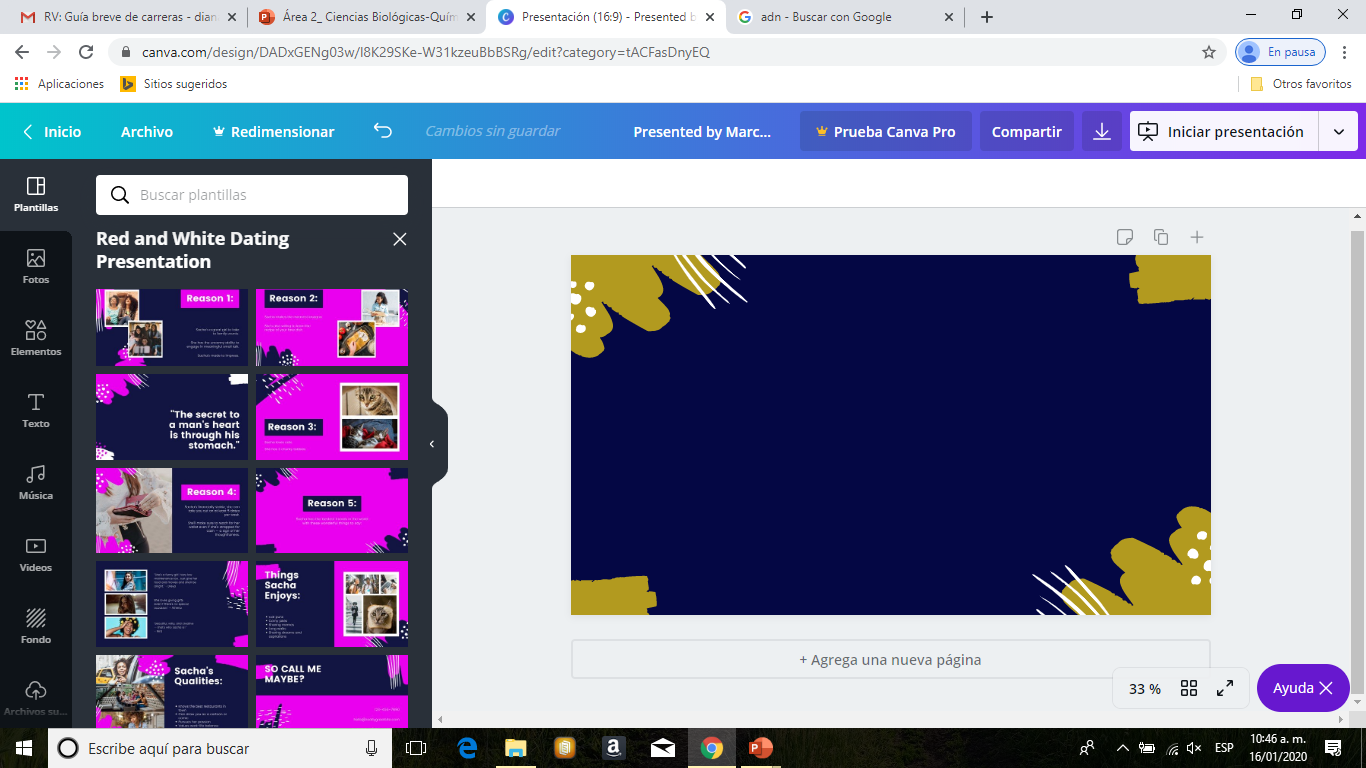 Créditos
Agradecemos a las integrantes del Departamento de Psicopedagogía del Plantel Azcapotzalco su contribución para la elaboración de este material.​
Diseño original:​

Brenda Berenice Jiménez Herrera

Idea de la versión digital:​

Lic. Hugo César Morales Ortiz​
Jefe del Departamento de Psicopedagogía de la DGCCH​
​
Elaboración de la versión digital:​

Hugo César Morales Ortiz​
Trejo Rodríguez Diana
Idea original y elaboración de contenido:​

Lic. Alma Delia Fernández García​

Lic. Alma Patricia López Hernández​

Lic. Alicia Molina Maldonado​

Lic. Ma. del Consuelo Velázquez Méndez​
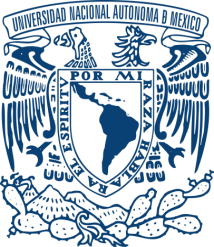 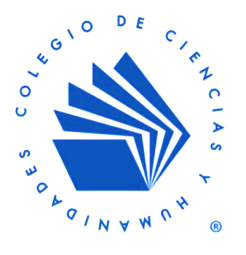 Página de Inicio